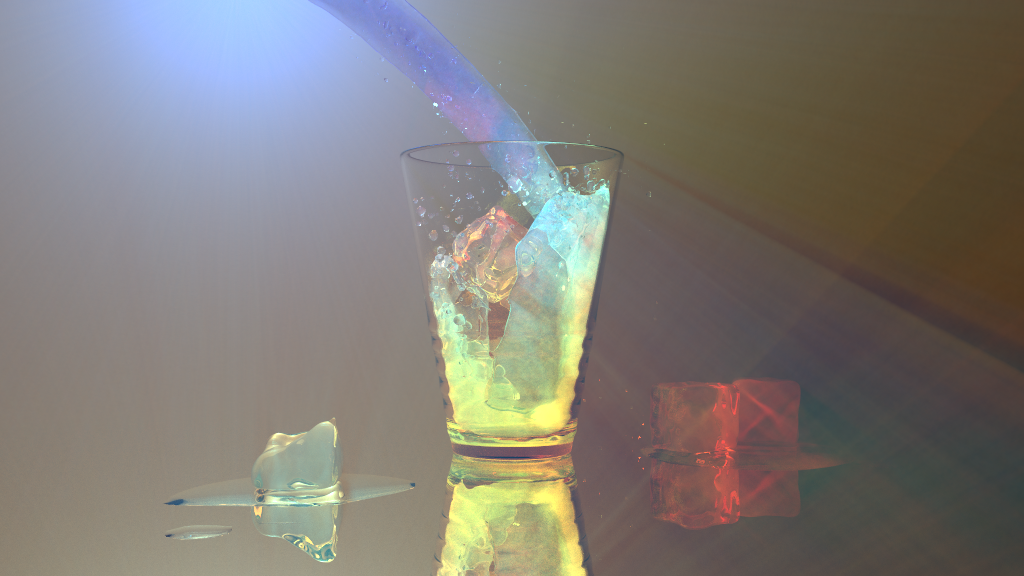 Progressive Transient Photon Beams
Ibón Guillén1
Julio Marco1
Wojciech Jarosz2
Diego Gutierrez1
Adrian Jarabo1
1 Universidad de Zaragoza, I3A
2 Dartmouth College
1
300,000 km/s LIGHT TRANSPORT
2
TRANSIENT	  LIGHT TRANSPORT
3
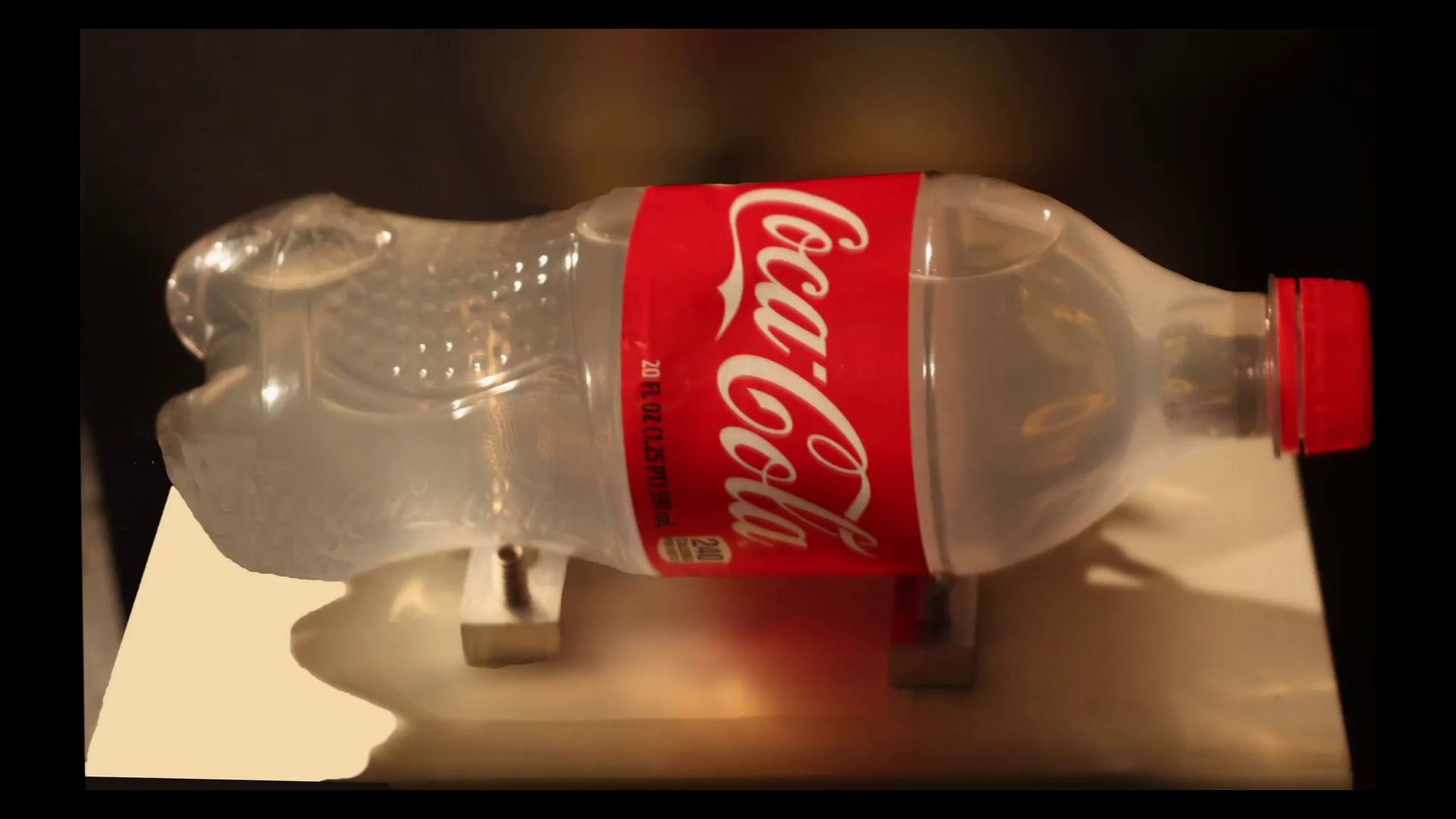 Femto-photography [Velten et al. 2013]
4
Femto-photography [Velten et al. 2013]
5
Transient Light Transport- What for?
Light in motion [Velten13, Heide13, Peters15…]
Visible geometry [Wu14, OToole14, Marco17…]
Transparent Objects [Kadambi13]
Hidden geometry [Velten12, Buttafava15, OToole18, Liu19,…]
Reflectance estimation [Naik11, Naik13]
GI Components Separation [Wu14, OToole14]
Vision through media  [Heide14, Wu18…]
…
6
SIMULATION
Forward model for inverse problems
Benchmarking algorithms
Prototyping
Machine learning
7
Transient rendering
Forward model for inverse problems
Benchmarking algorithms
Prototyping
Machine learning
8
OUR GOAL
Robust time-resolved participating media
Forward model for inverse problems
Benchmarking algorithms
Prototyping
Machine learning
9
Transient Rendering
vs. 
Steady-state
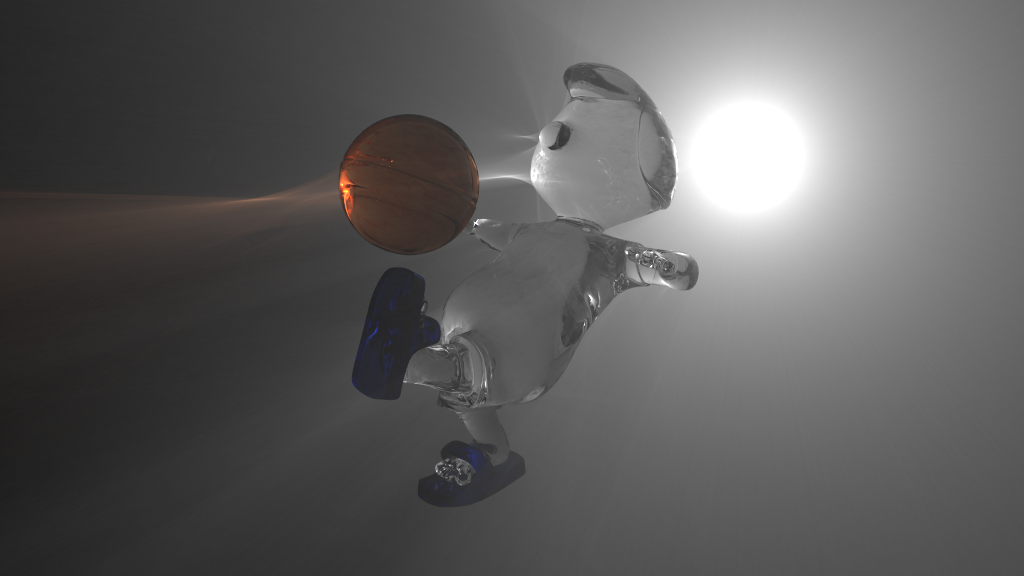 Steady state
10
Transient Rendering
vs. 
Steady-state
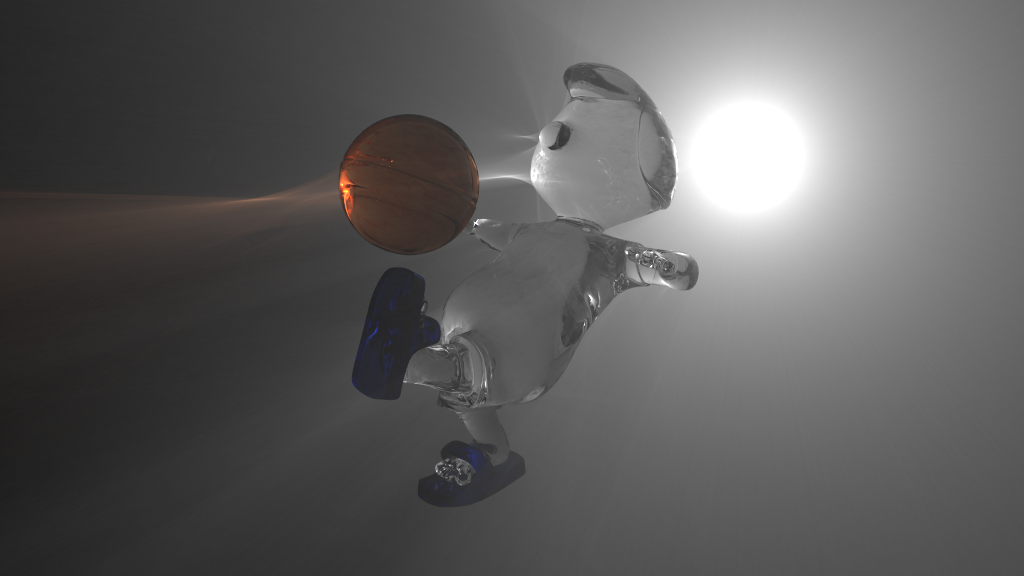 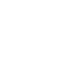 Radiance
Steady state
11
Transient Rendering
Finite speed of light    Temporal dimension
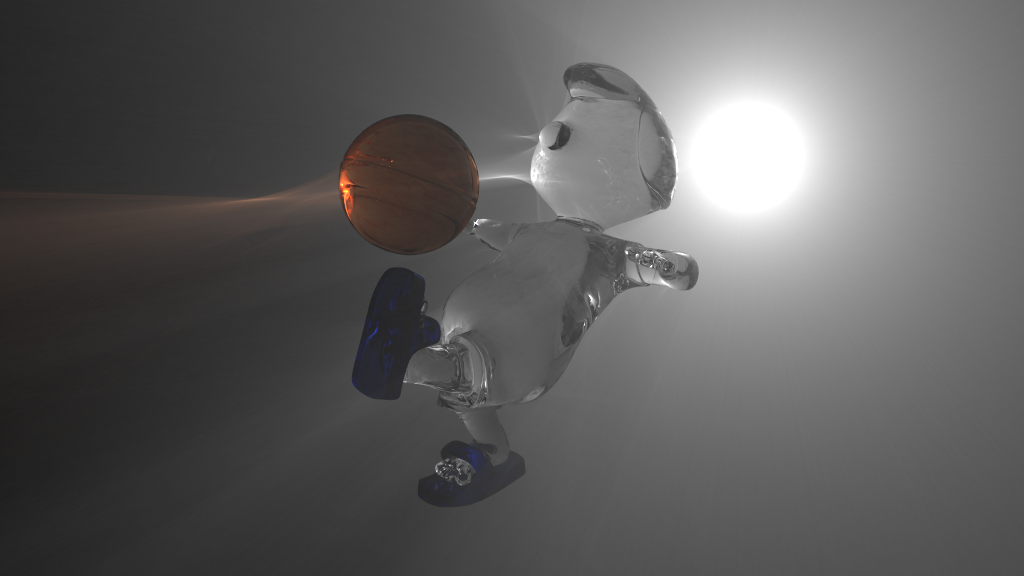 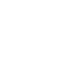 Radiance
time
Steady state
12
Transient Rendering
Finite speed of light    Temporal dimension
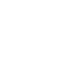 Radiance
time
Steady state
13
Transient Rendering
[Meister et al. 2013, Ament et al 2014, Hullin 2014] Application-specific, approximations, point samples
[Jarabo et al. 2014]  Time-resolved path integral formulation Temporal progressive density estimations Time-based importance sampling Point samples: Bidirectional path tracing, photon mapping
14
Transient Rendering
Challenges
Monte Carlo methods  Variance is aggravated in time
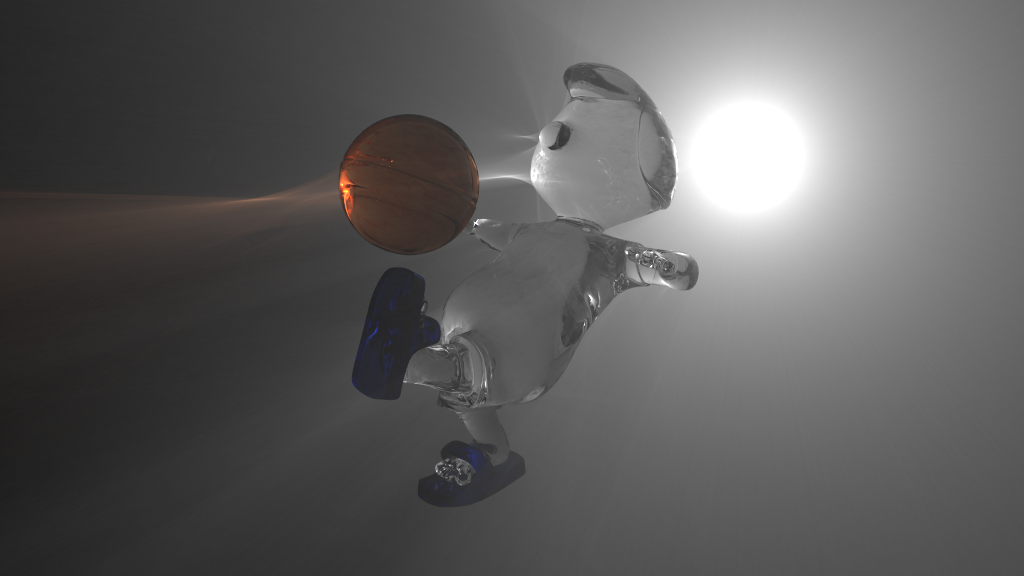 Radiance
time
15
Transient Rendering
Challenges
Monte Carlo methods  Variance is aggravated in time
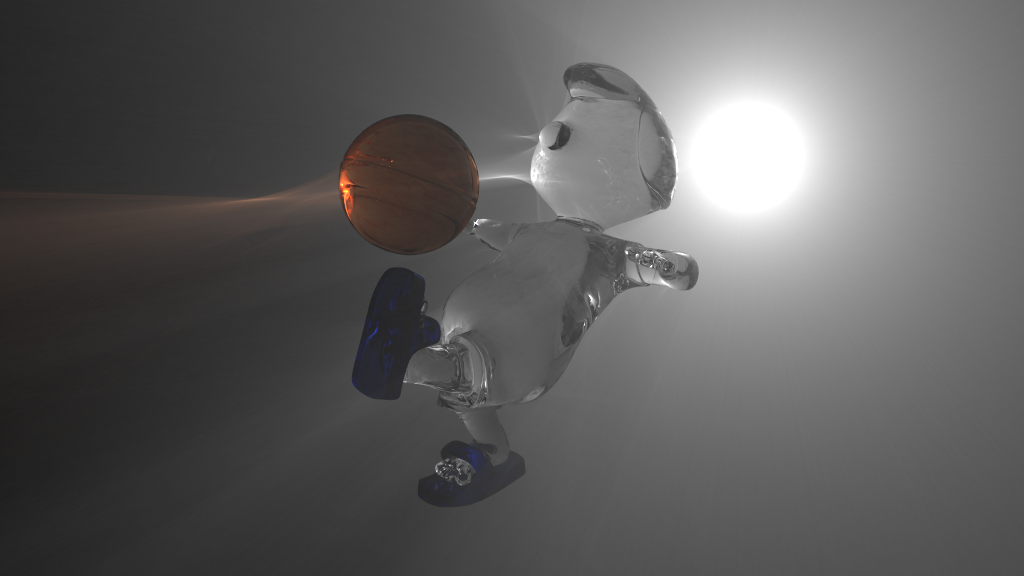 Radiance
time
16
Transient Rendering
Challenges
Monte Carlo methods  Variance is aggravated in time
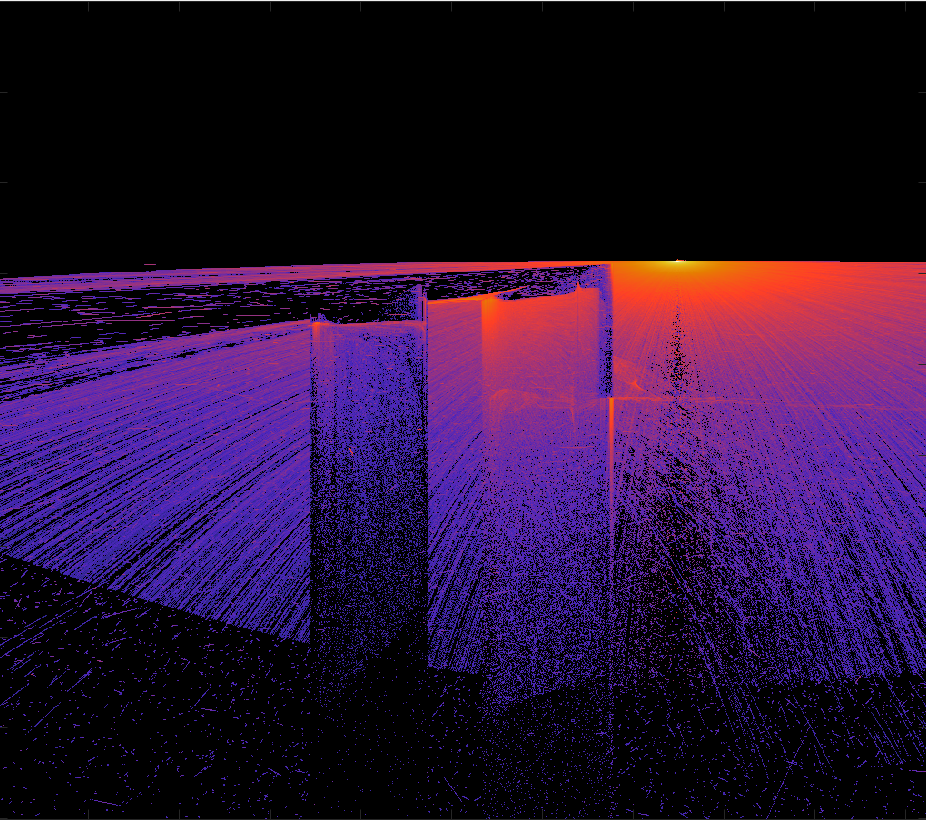 Slow convergence
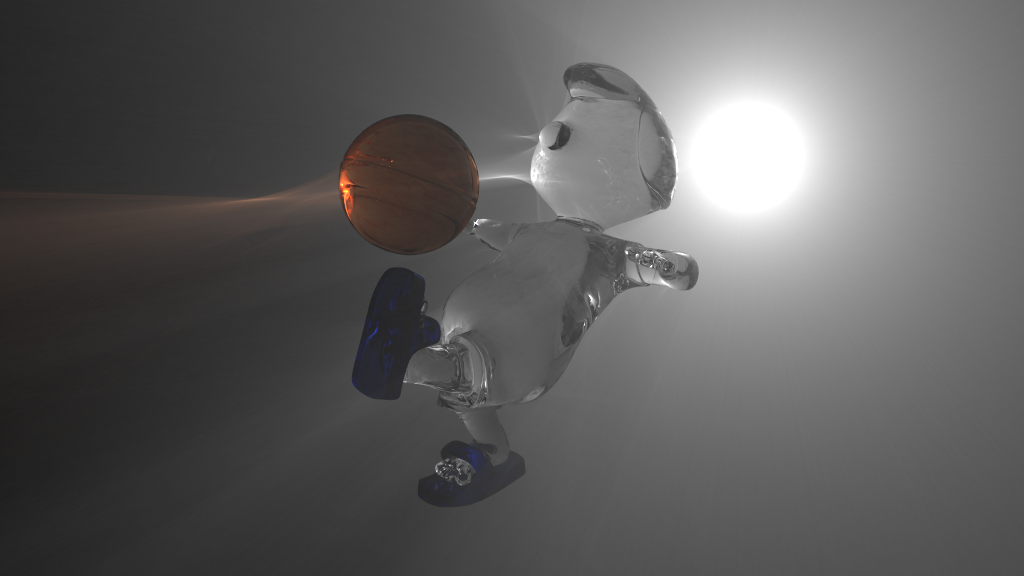 time
17
Transient Rendering
Participating media
Classic RTE in rendering
TIME-INDEPENDENT
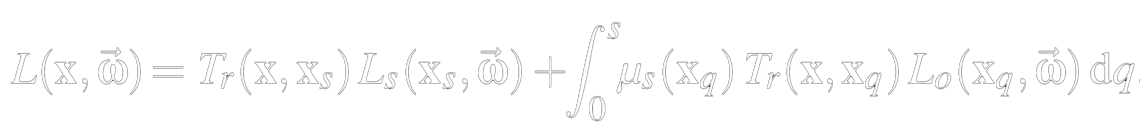 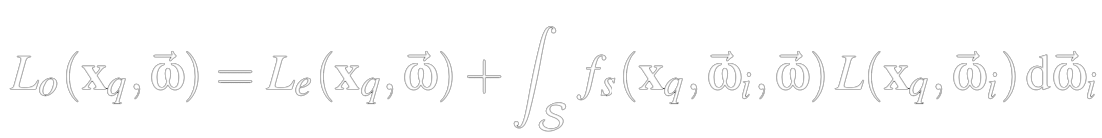 18
Transient Rendering
Participating media
Classic RTE in rendering
TIME-INDEPENDENT
19
Transient Rendering
Participating media
Transient RTE
NEED TO ACCOUNT FOR TIME
20
Transient Rendering
Participating media
Transient RTE
NEED TO ACCOUNT FOR TIME
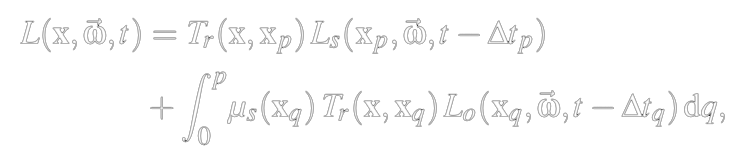 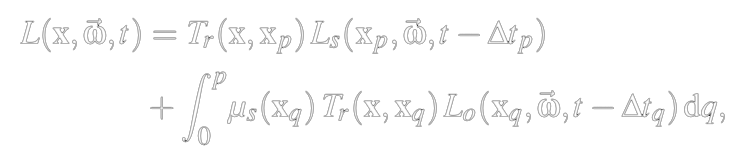 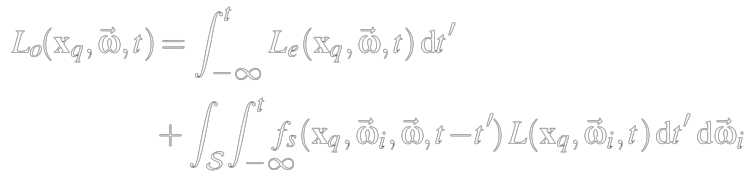 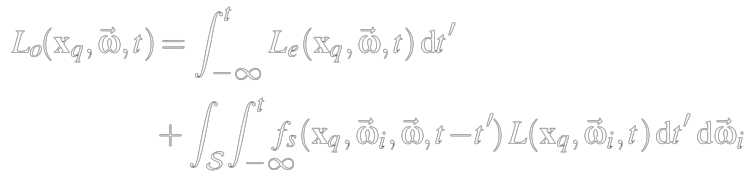 21
Transient Rendering
Participating media
Transient RTE
NEED TO ACCOUNT FOR TIME
Optical 
path
IOR
Scattering
events
22
Transient Rendering
Participating media
[Jarabo 2014] Point samples  (BDPT, photon mapping)
 SPARSE SAMPLES IN TIME
Radiance
time
23
Transient Rendering
Participating media
[Jarabo 2014] Point samples  (BDPT, photon mapping)
 SPARSE SAMPLES IN TIME
NEED DENSER TEMPORAL SAMPLING
Radiance
time
24
Steady-state - Photon Beams
[Jarosz et al. 2011a, 2011b]: Steady-state media rendering
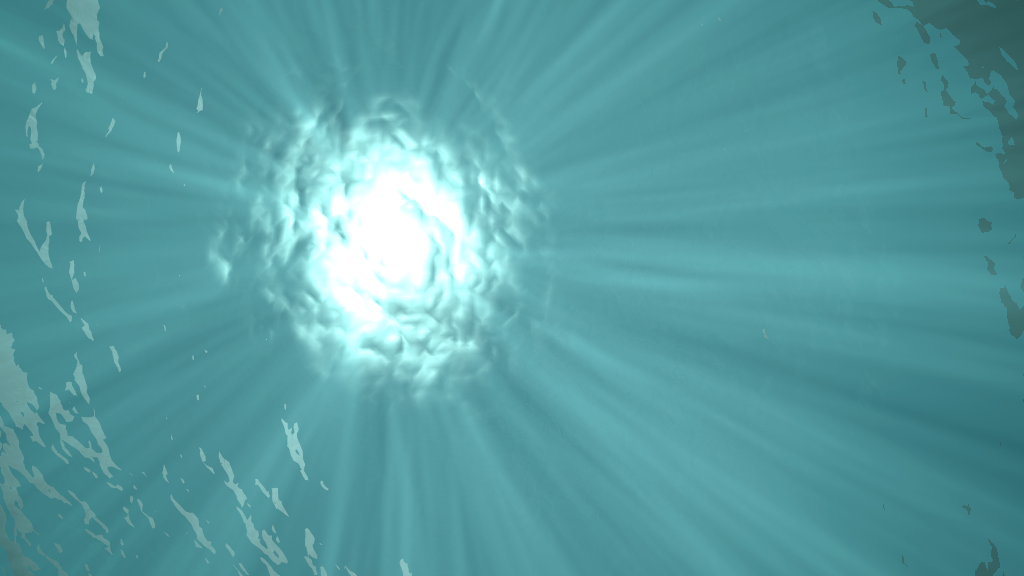 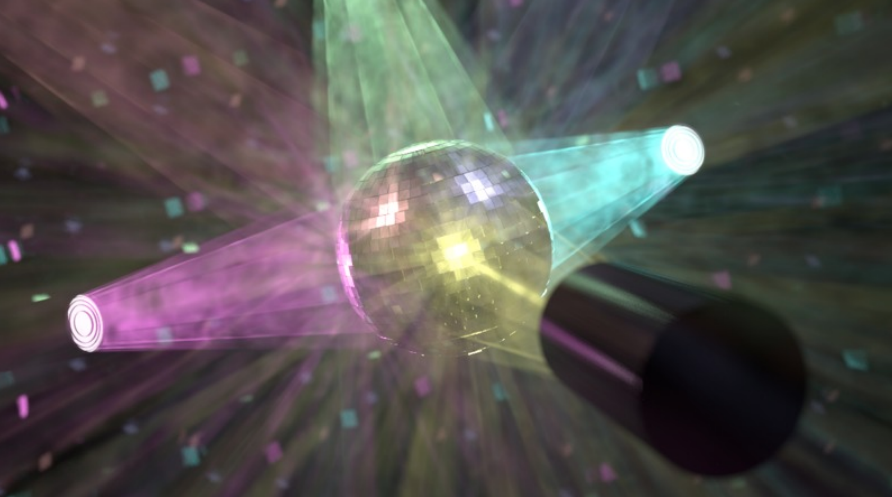 25
Steady-state - Photon Beams
1. Stores photon trajectories on a BEAMS MAP
26
Steady-state - Photon Beams
1. Stores photon trajectories on a BEAMS MAP

2. Performs ray-beam density estimations
27
Transient Photon Beams
Why photon beams for transient rendering?
Full photon trajectories 
Denser sampling  
the temporal domain
Radiance
time
28
Transient Photon Beams
Why photon beams for transient rendering?
Full photon trajectories 
Denser sampling  
the temporal domain
Closed form density estimations

Arbitrary temporal 
resolution
Radiance
time
29
Transient Photon Beams
1. Tracing: Sample Transient RTE Store beam starting time
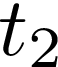 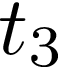 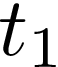 Scattering
events
Optical 
path
IOR
30
Transient Photon Beams
1. Tracing: Sample Transient RTE Store beam starting time
2. Rendering: Spatio-temporal density estimations
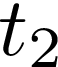 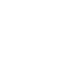 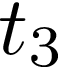 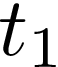 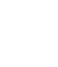 Scattering
events
Optical 
path
Spatial KDE 
(time-resolved)
IOR
31
Transient Photon Beams
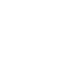 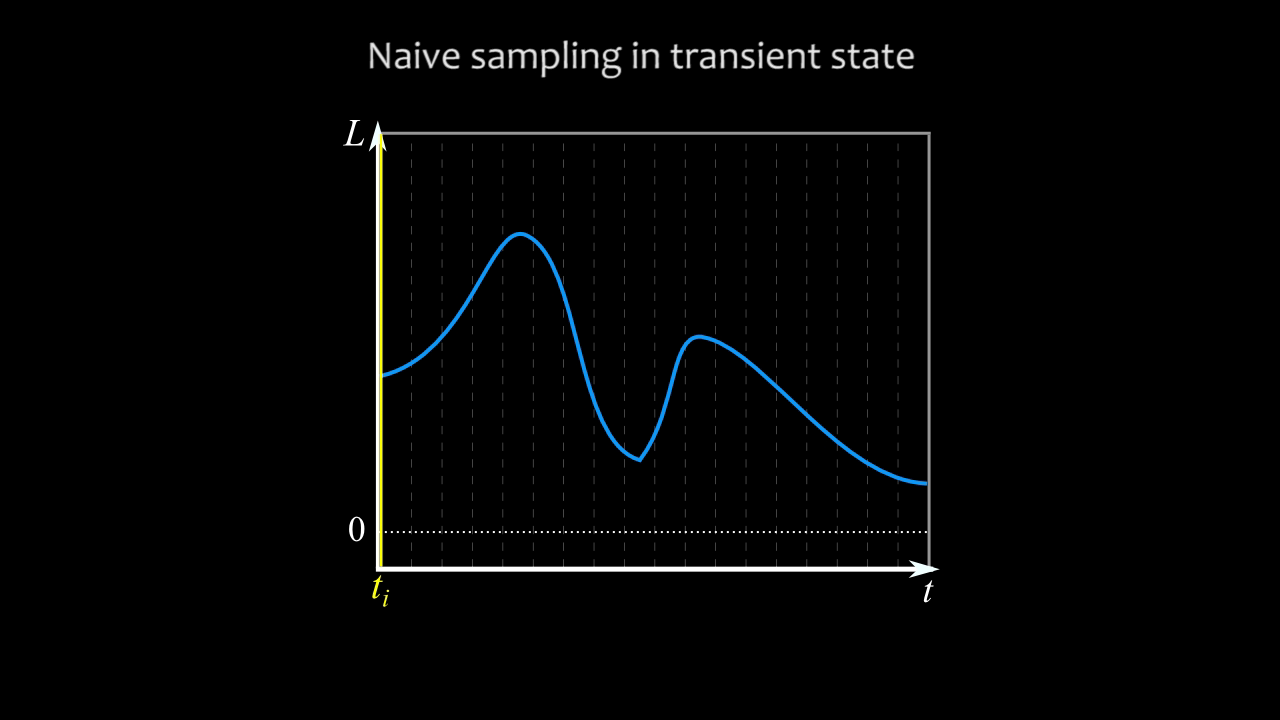 1. Tracing: Sample Transient RTE Store beam starting time
2. Rendering: Spatio-temporal density estimations
Temporal KDE
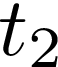 Radiance
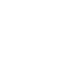 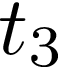 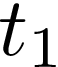 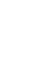 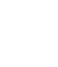 Spatial KDE
Scattering
events
Optical 
path
time
IOR
32
Transient Photon Beams
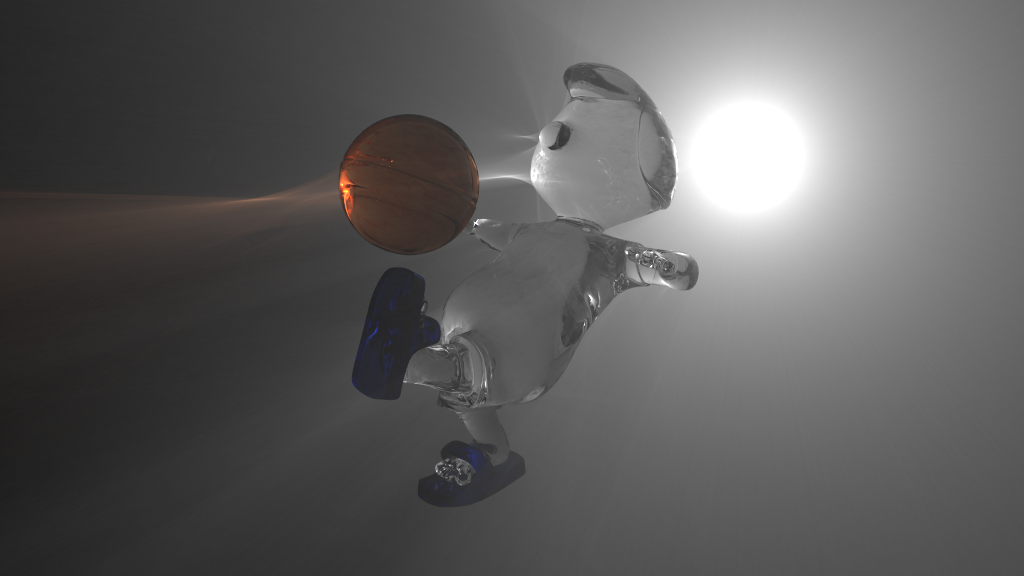 Transient Photon Beams
Spatio-temporal slice
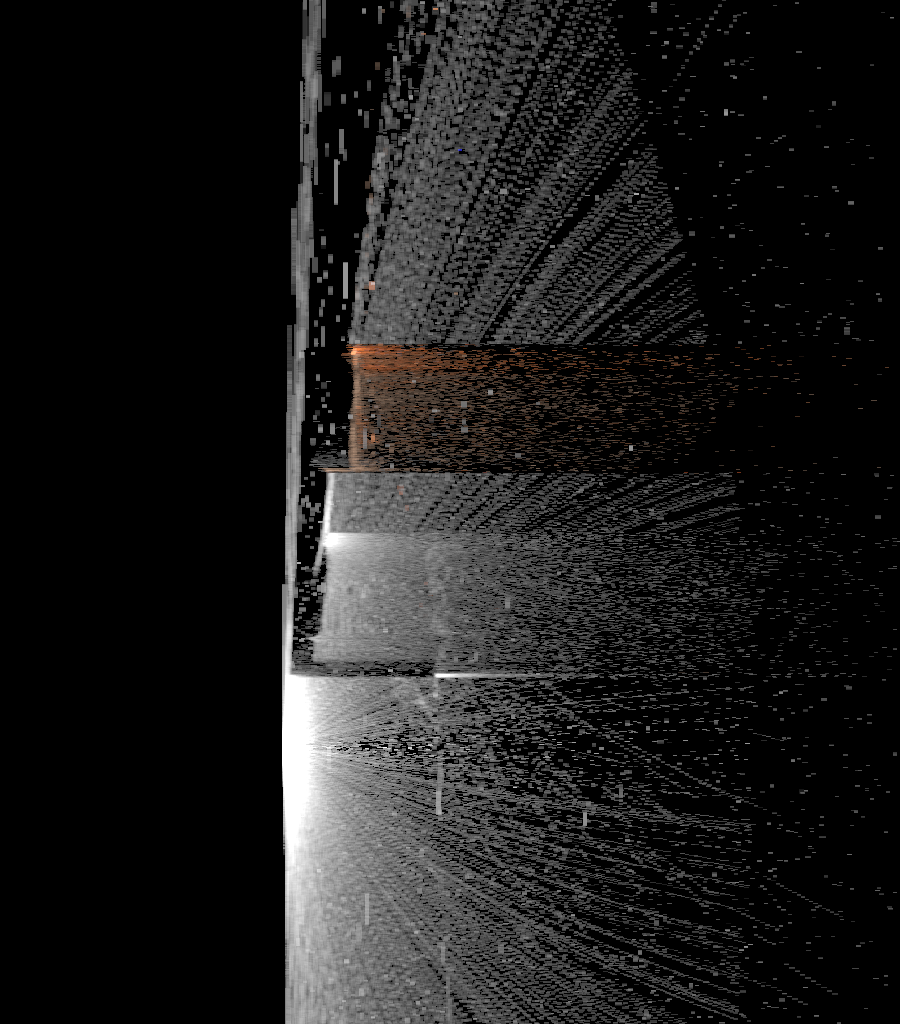 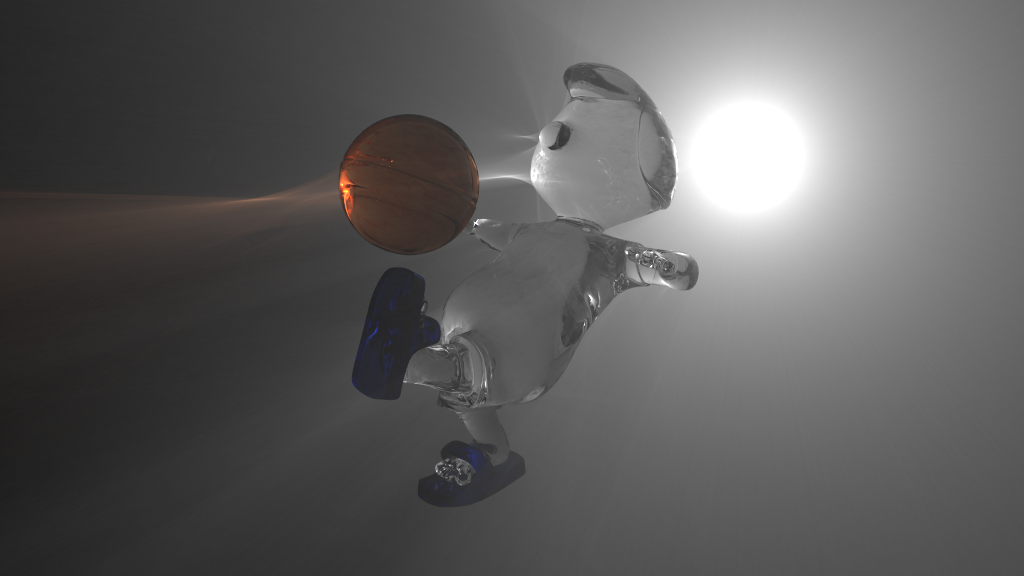 time
Transient Photon Beams
Spatio-temporal slice
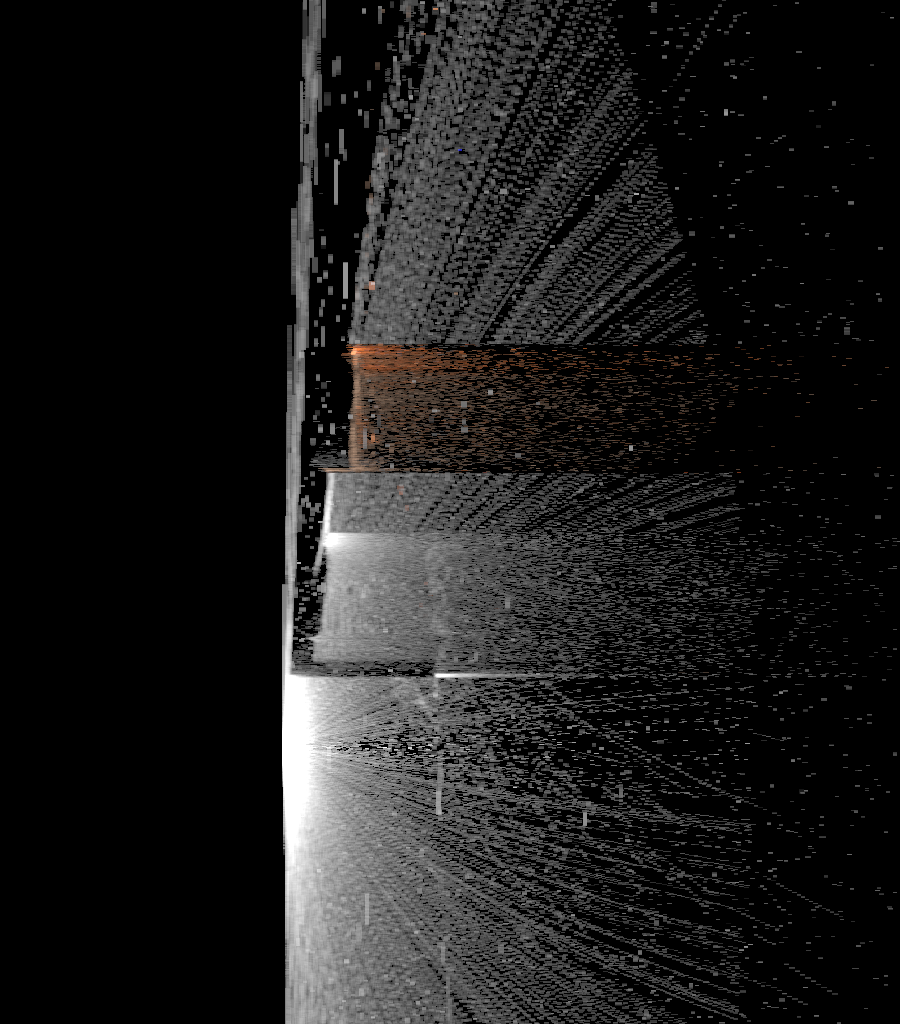 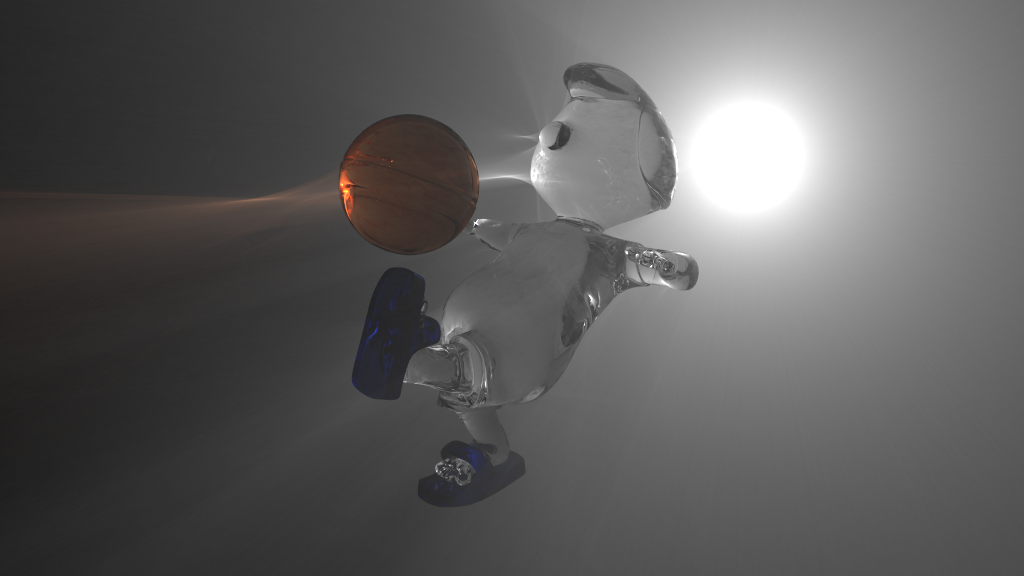 time
Transient Photon Beams
Spatio-temporal slice
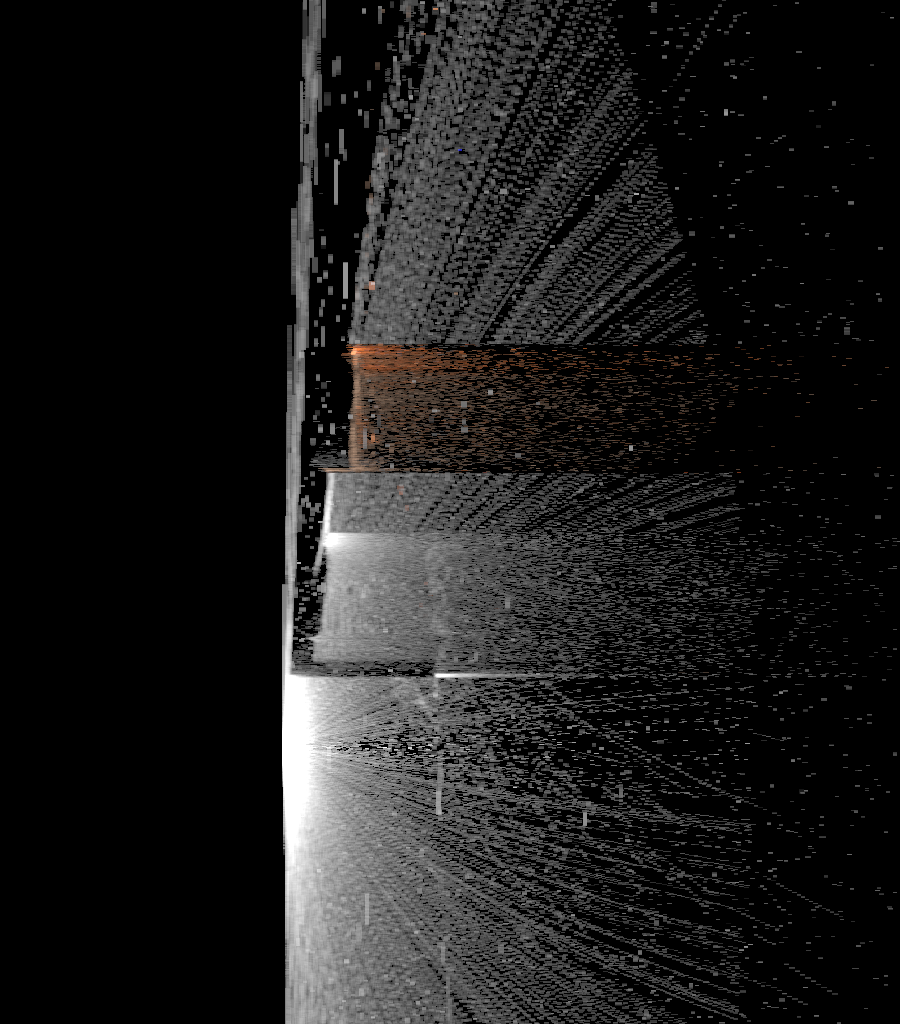 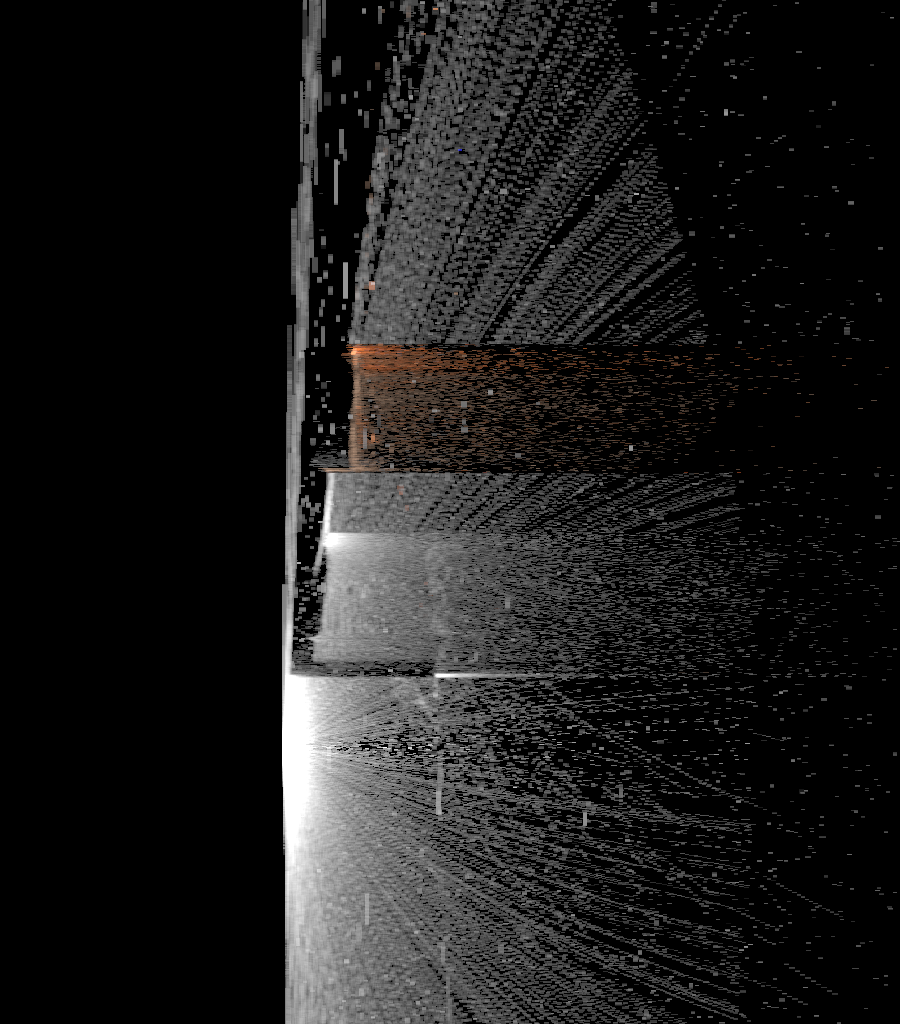 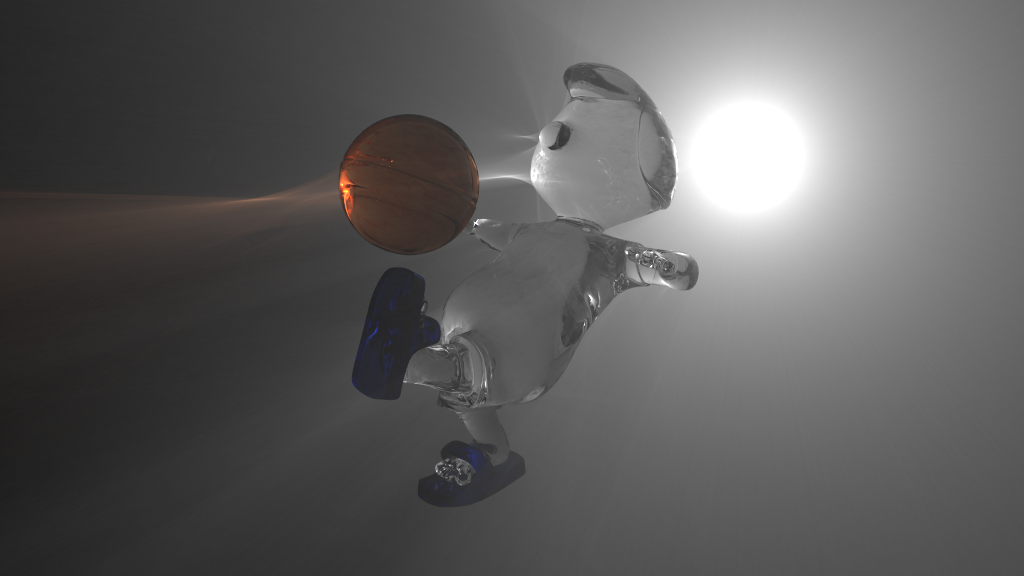 time
Transient Photon Beams
Spatio-temporal slice
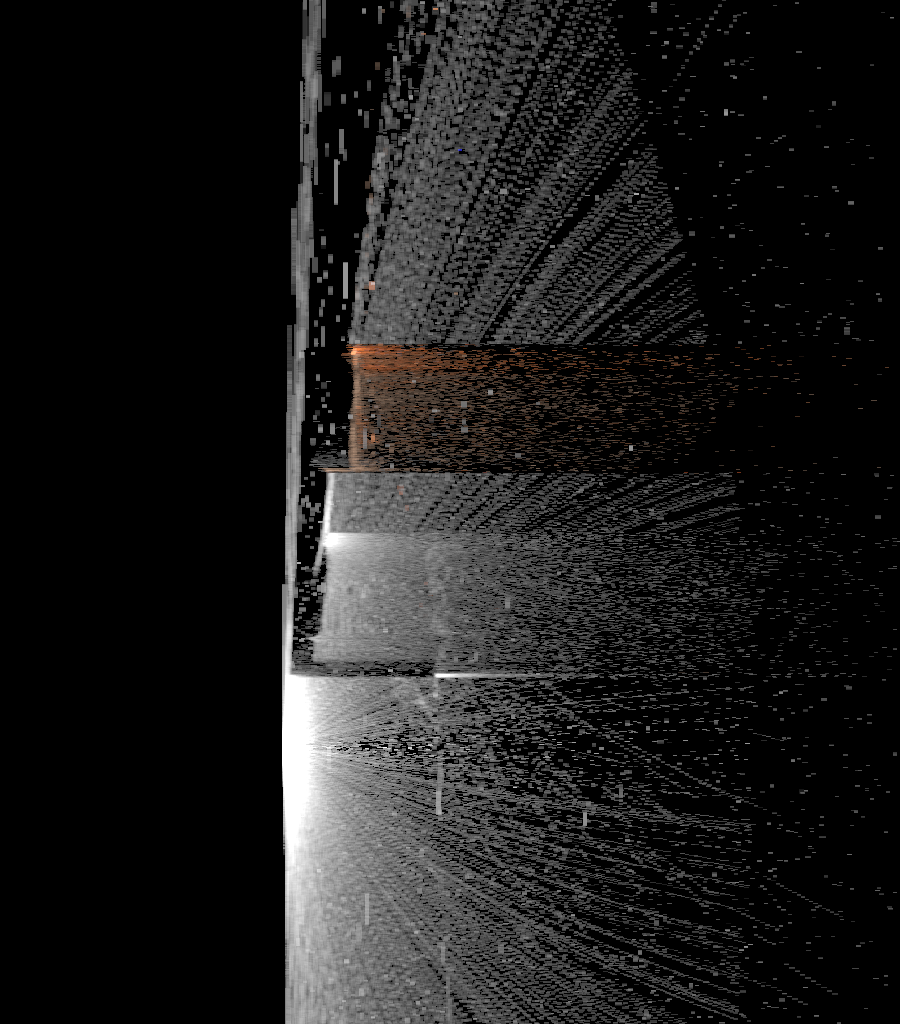 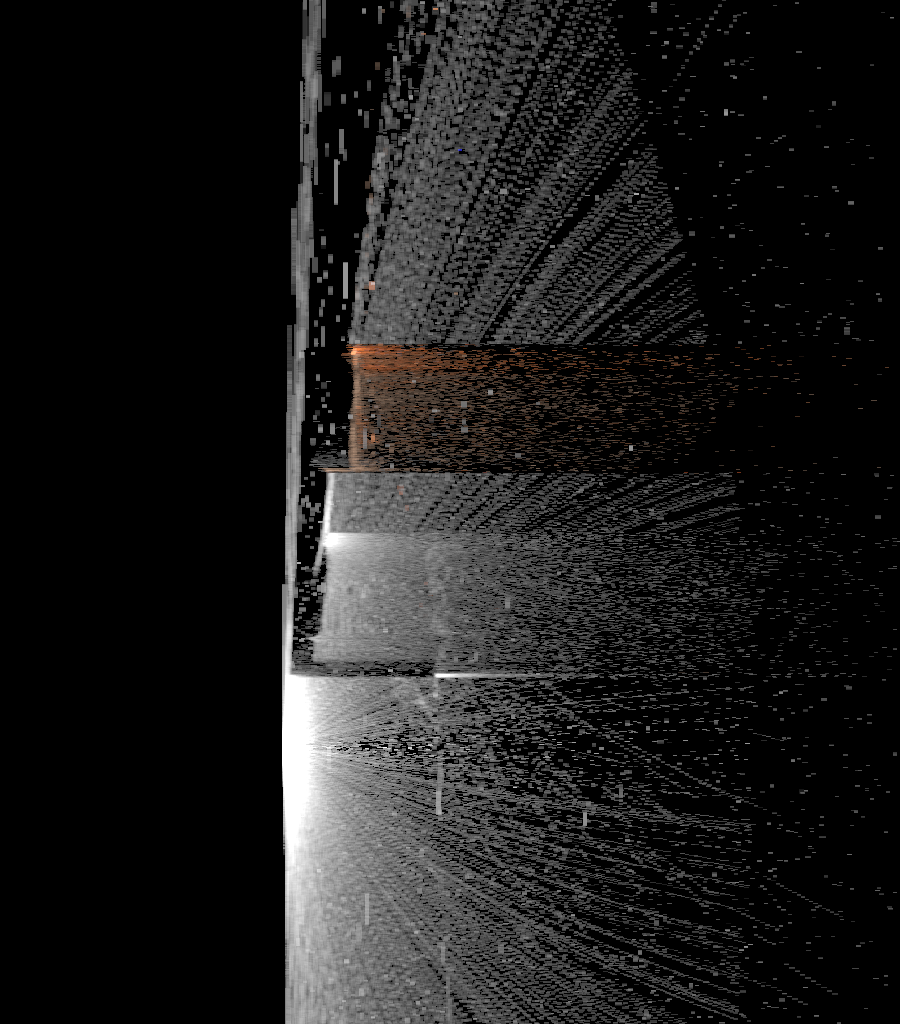 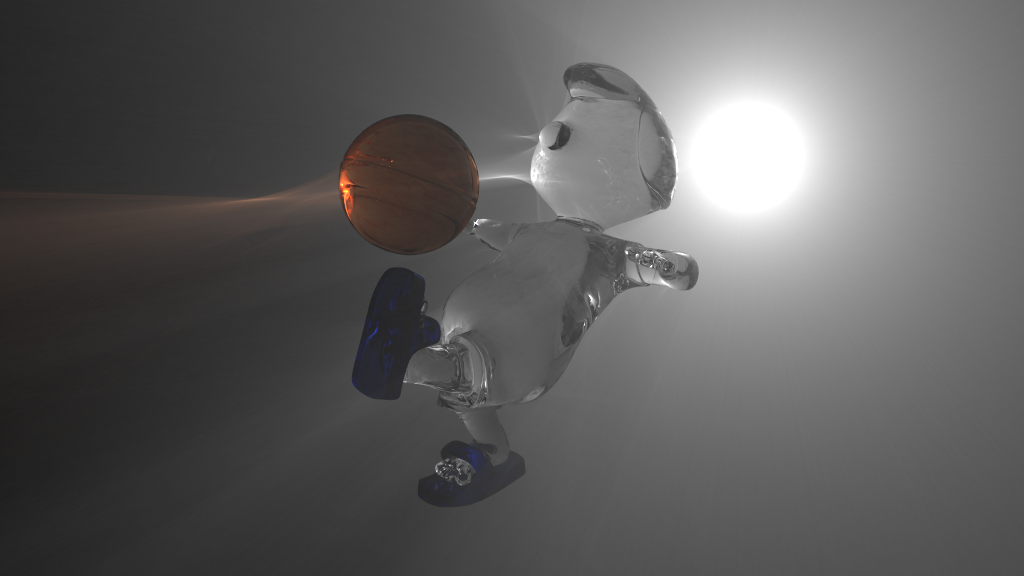 BIAS
time
PROGRESSIVE APPROACH
38
Progressive Transient Photon Beams
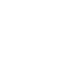 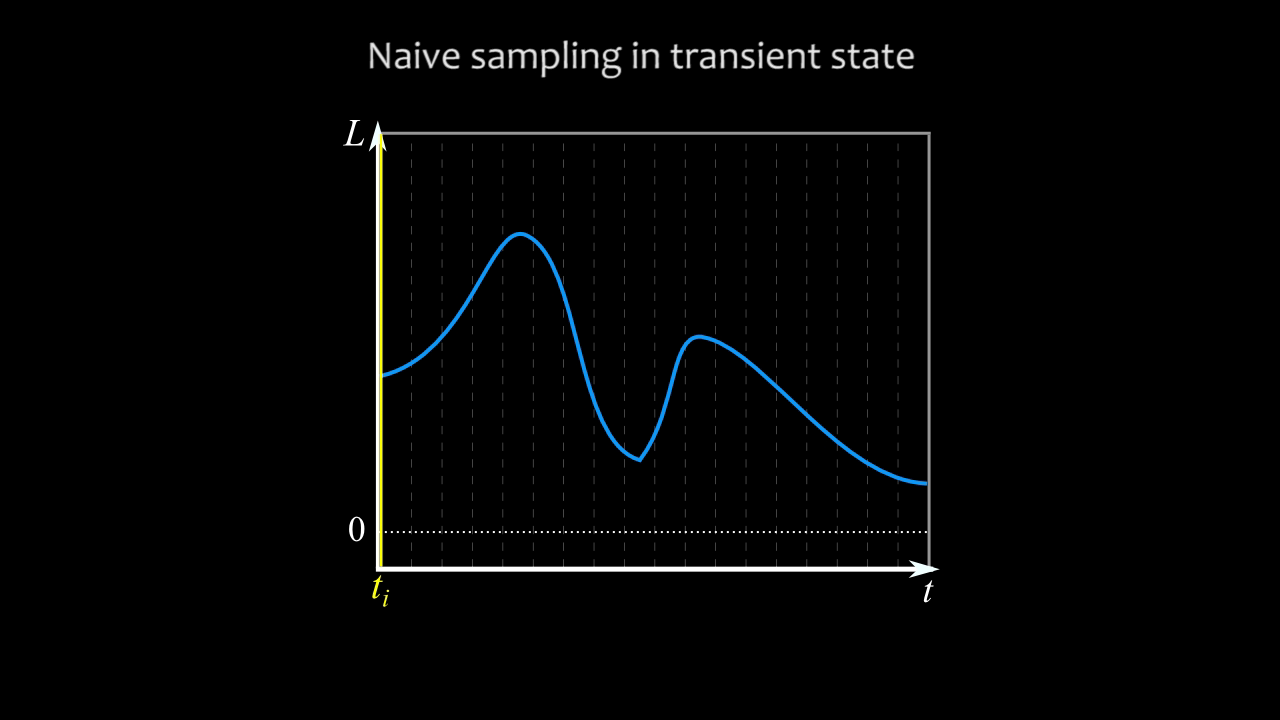 Spatial density estimations
Temporal density estimations
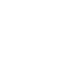 Radiance
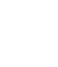 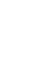 time
39
Progressive Transient Photon Beams
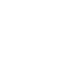 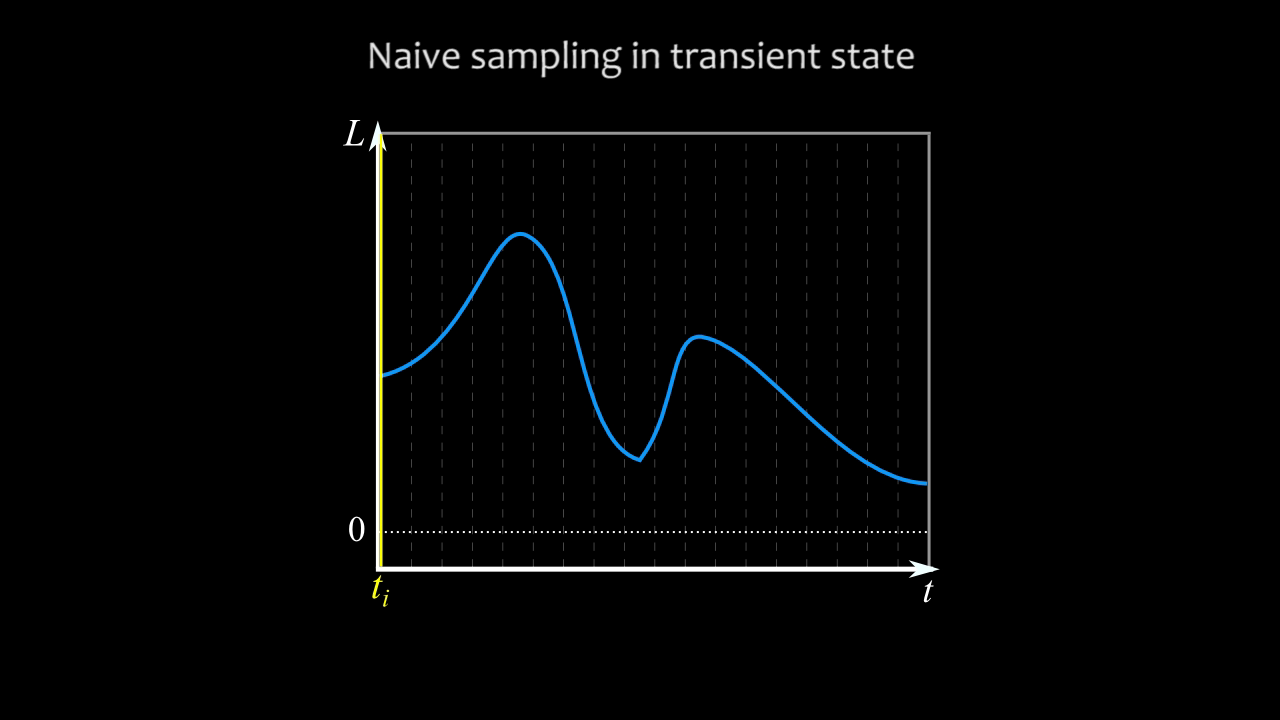 Spatial density estimations
Temporal density estimations
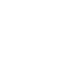 Radiance
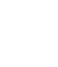 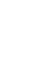 time
40
Progressive Transient Photon Beams
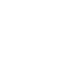 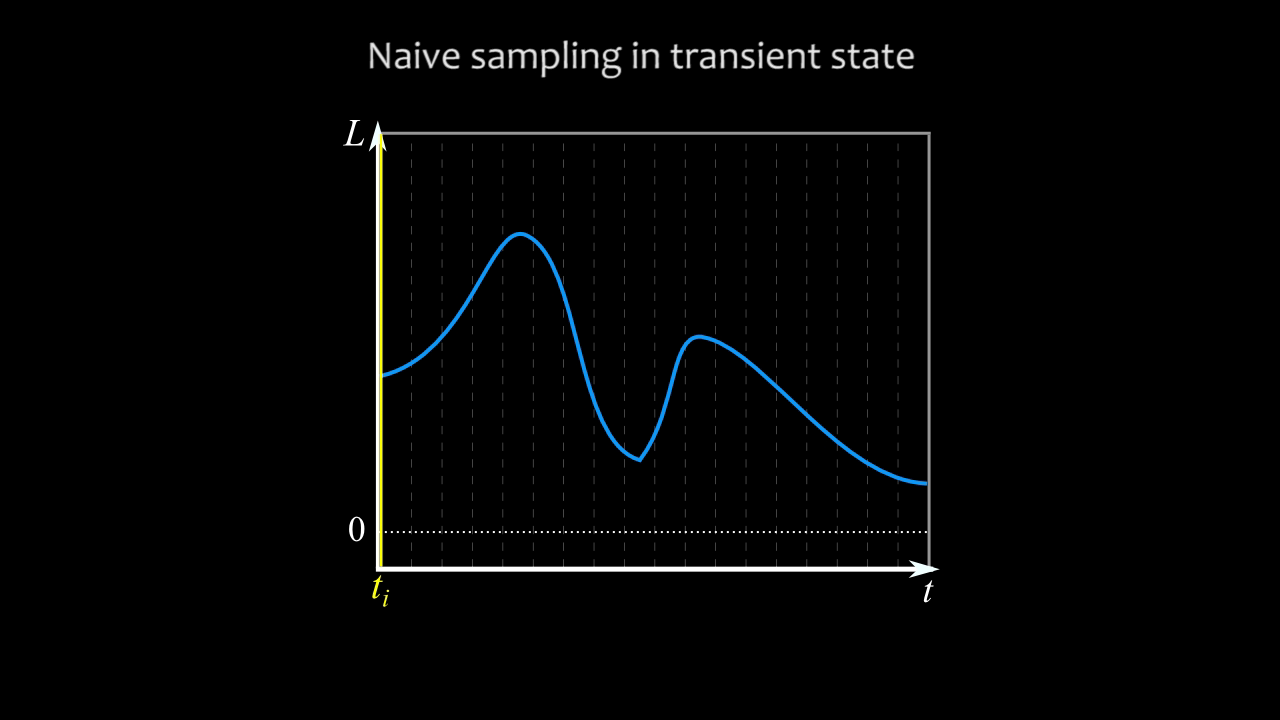 Spatial density estimations
Temporal density estimations
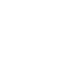 Radiance
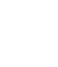 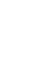 time
41
Progressive Transient Photon Beams
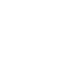 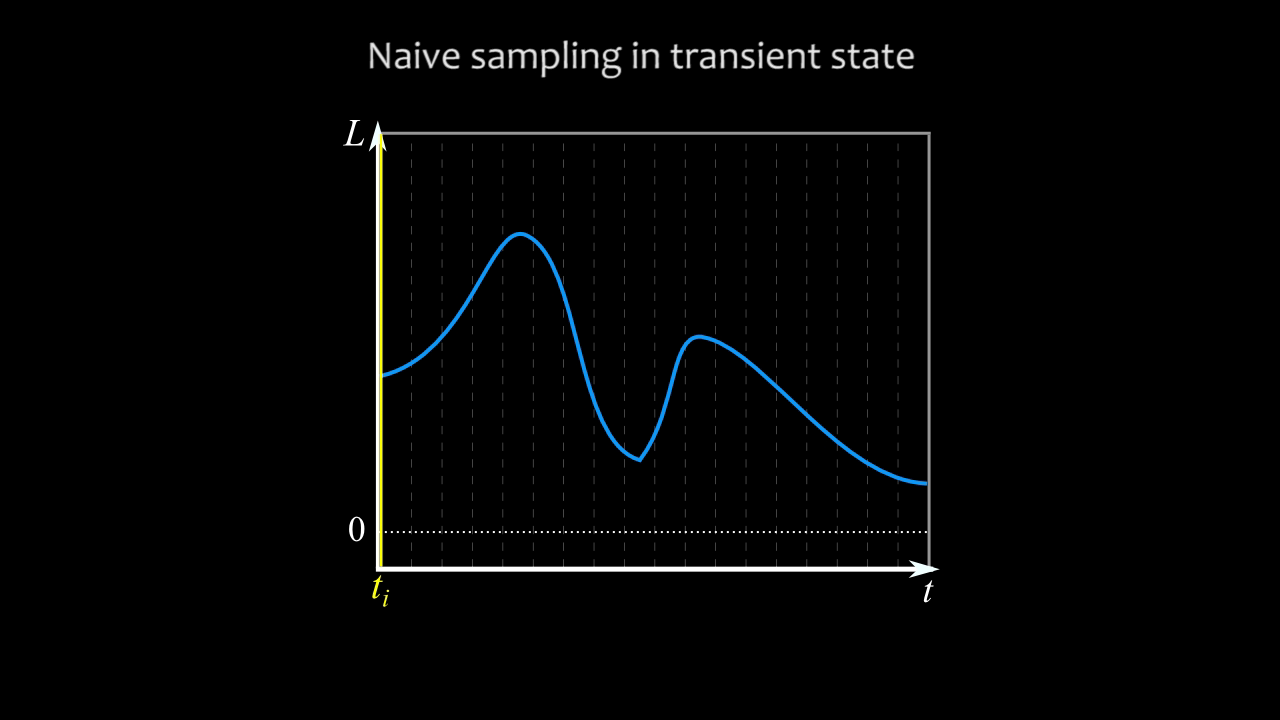 Spatial density estimations
Temporal density estimations
1D spatial kernel
1D temporal kernel
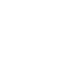 Radiance
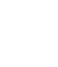 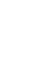 time
42
Progressive Transient Photon Beams
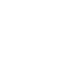 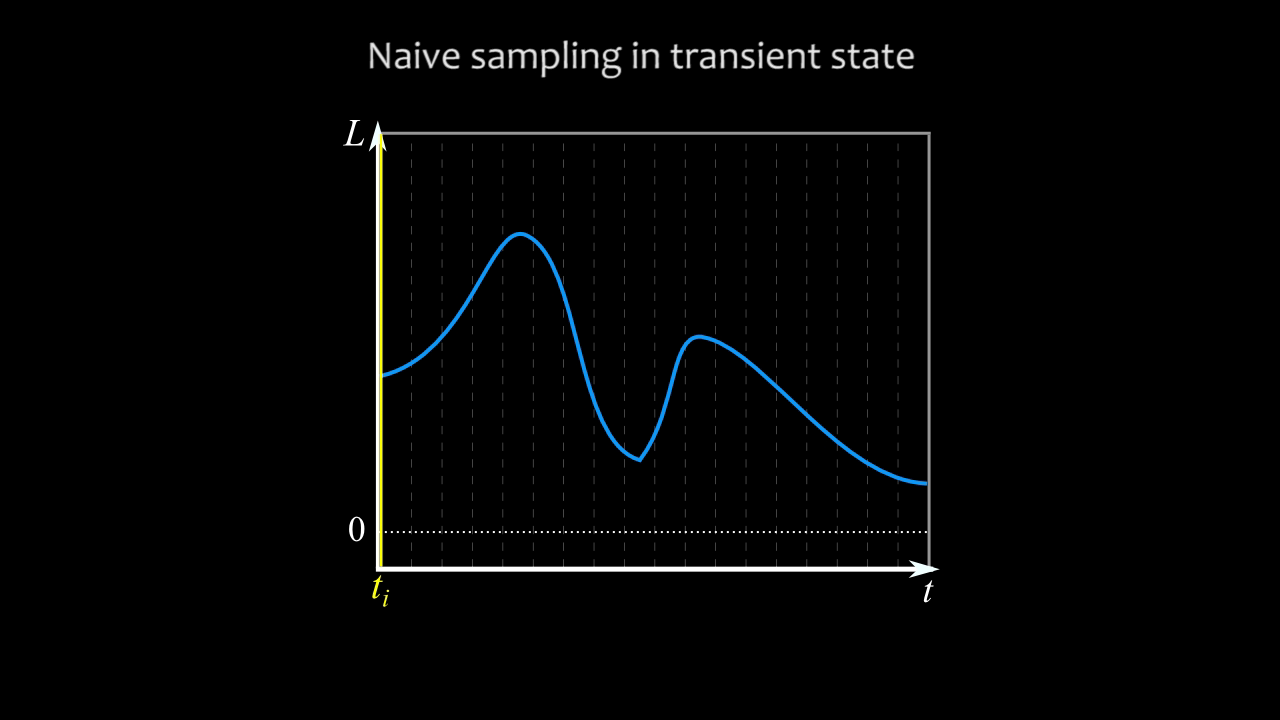 Spatial density estimations
Temporal density estimations
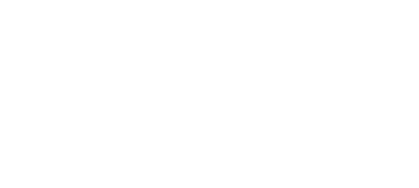 1D spatial kernel
1D temporal kernel
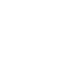 Radiance
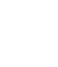 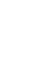 time
43
Progressive Transient Photon Beams
Spatio-temporal slice
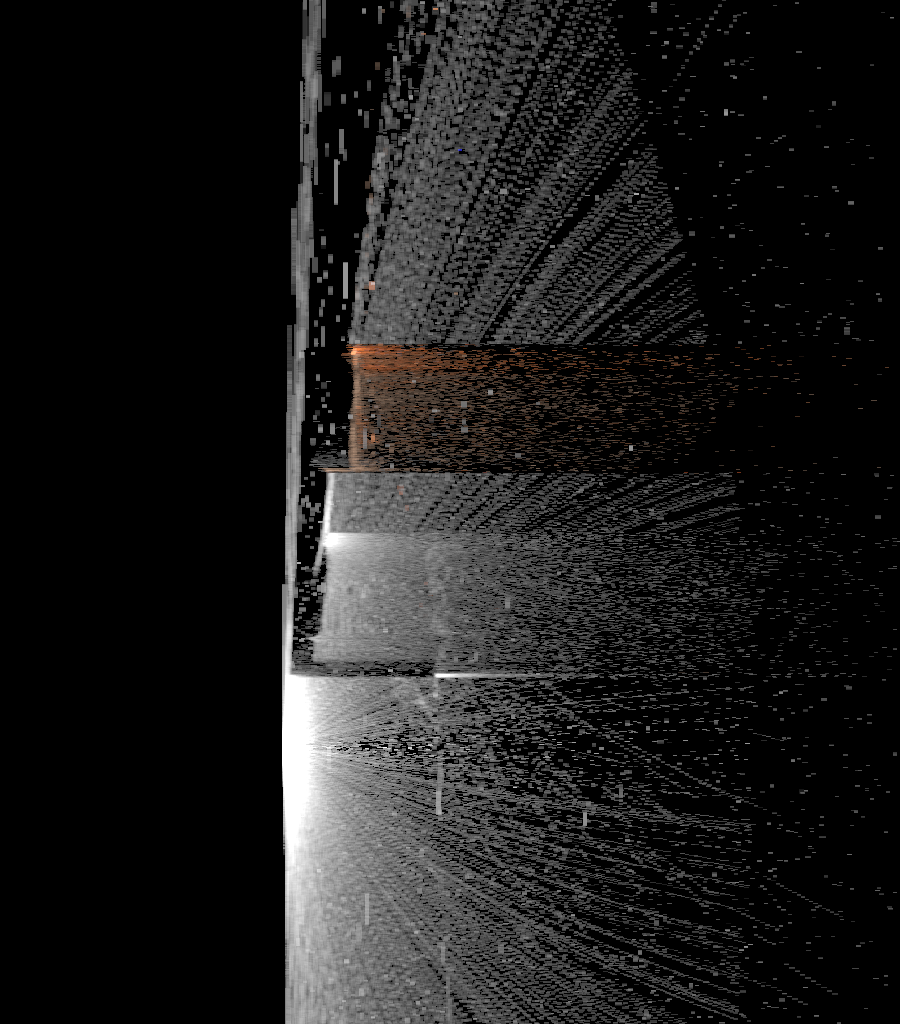 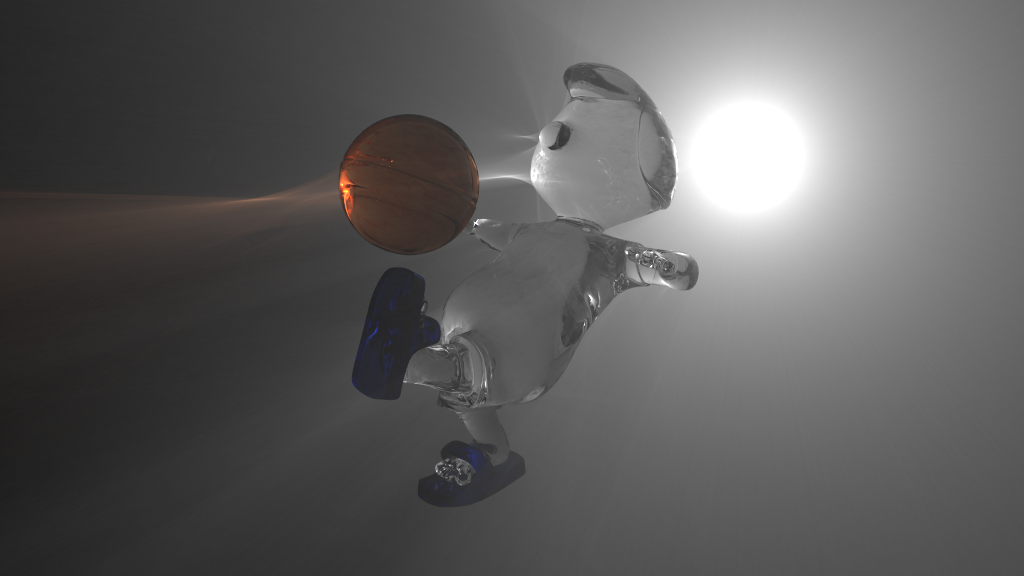 time
24 iterations
Progressive Transient Photon Beams
Spatio-temporal slice
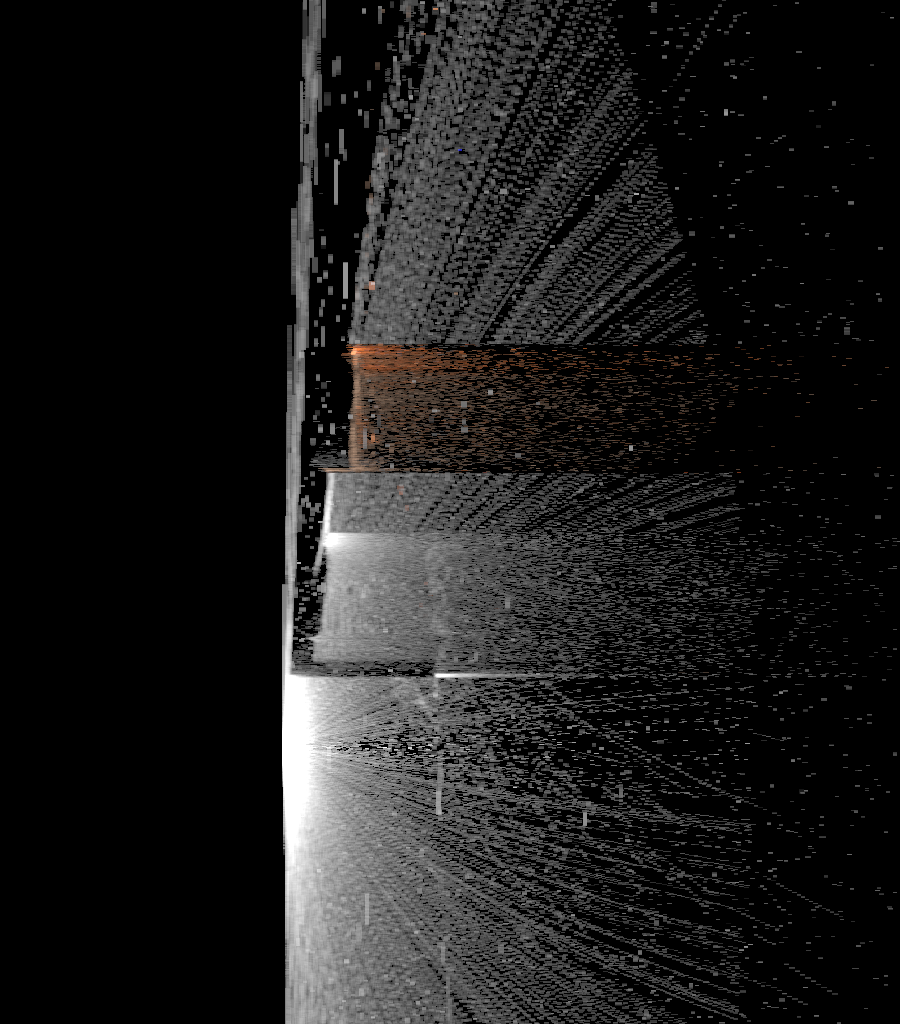 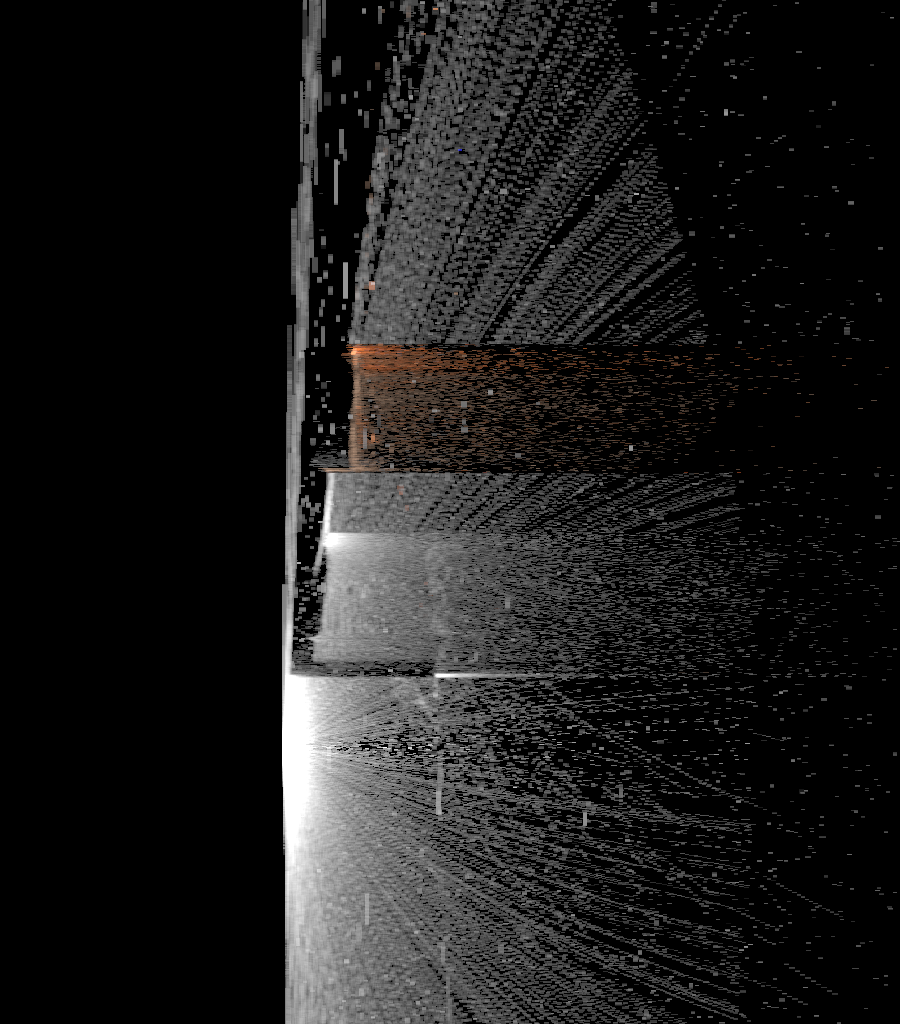 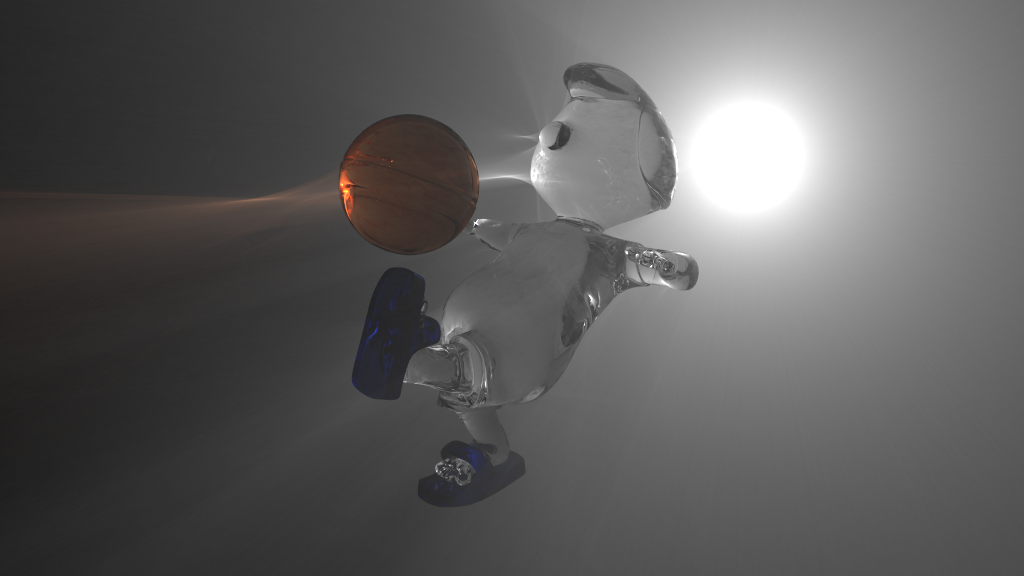 time
24 iterations
Progressive Transient Photon Beams
Spatio-temporal slice
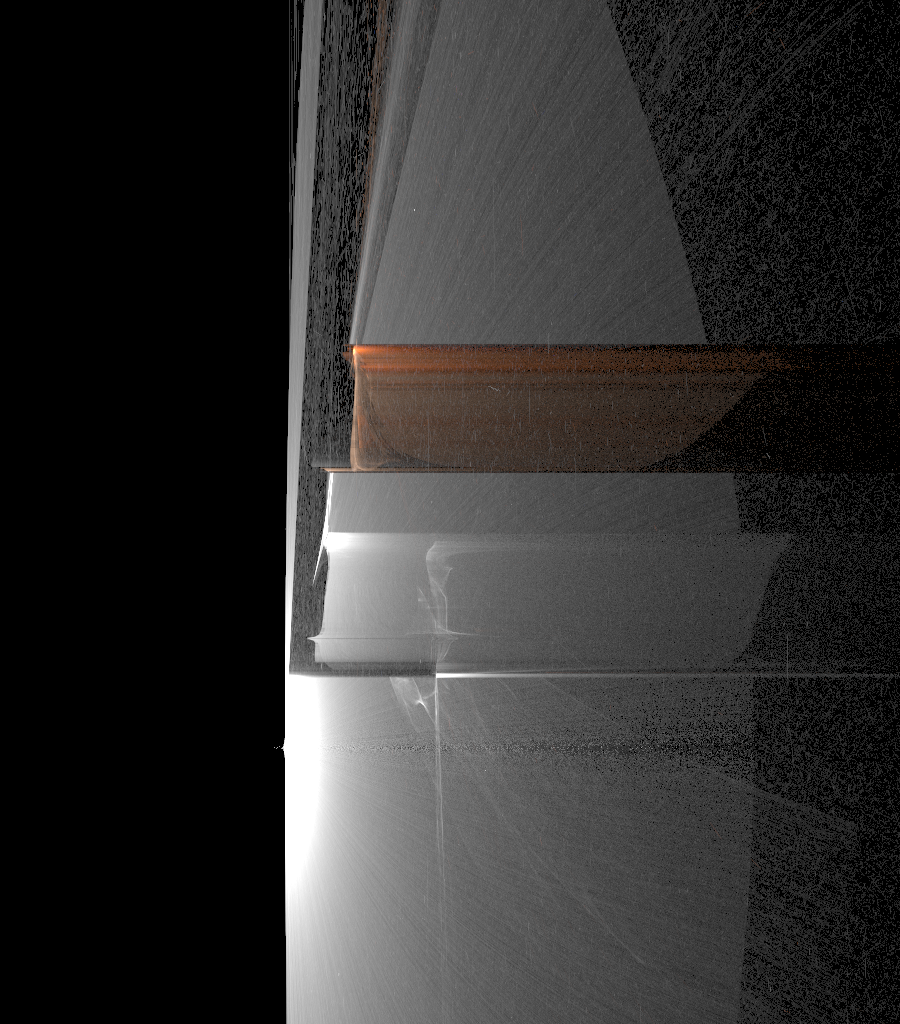 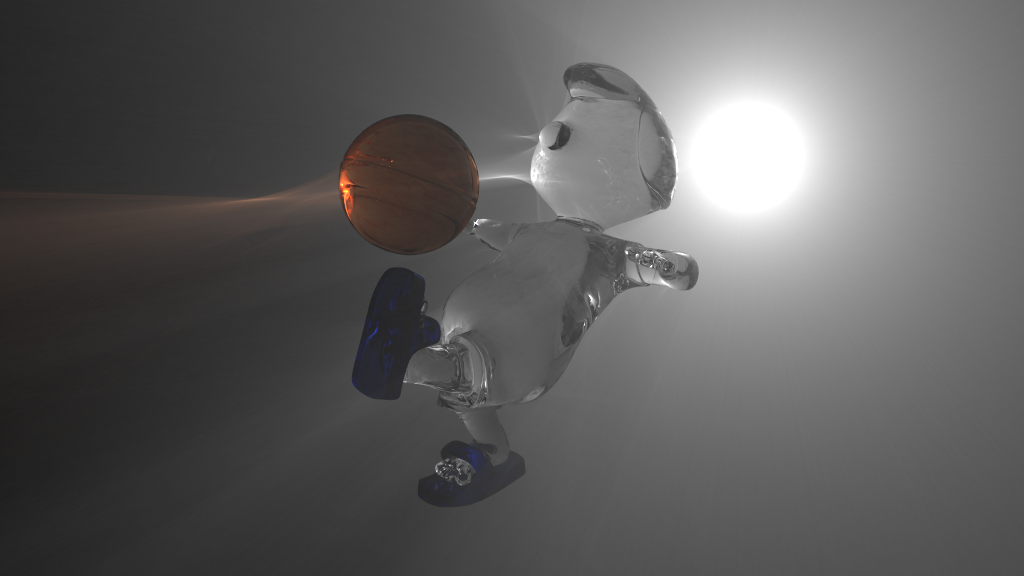 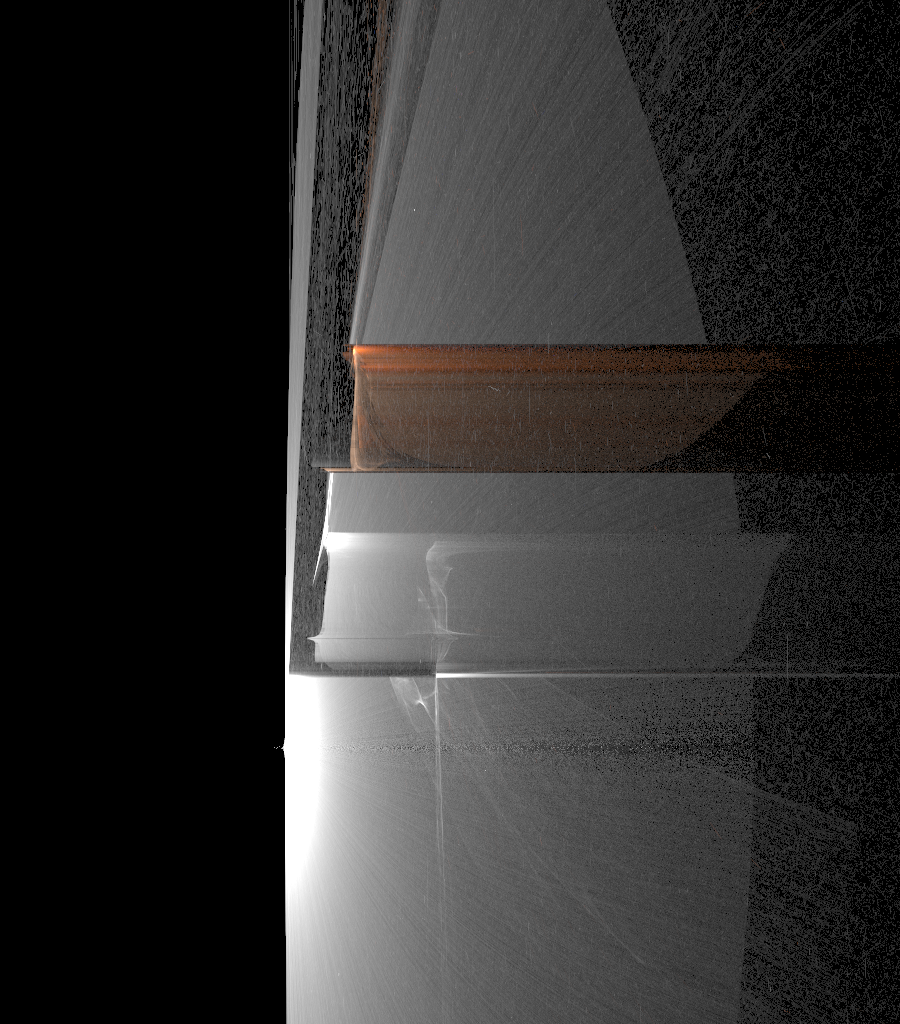 time
2000 iterations
RESULTS
47
Soccer
40M beams (2000 iterations x 20k beams/iteration)
48
Pumpkin
Progressive transient PT [Jarabo 2014] 
vs.
Our method
(equal–time comparsion)
50
Pumpkin – Equal-time comparison
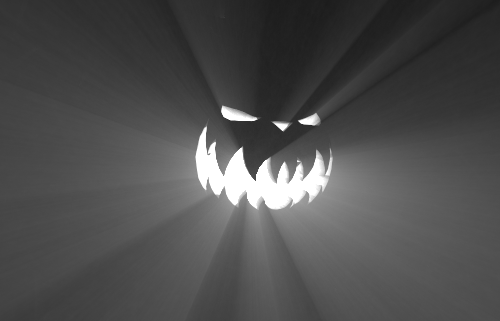 Steady state
Pumpkin – Equal-time comparison
[Jarabo et al. 2014]
Our method
Pumpkin – Equal-time comparison
Steady state
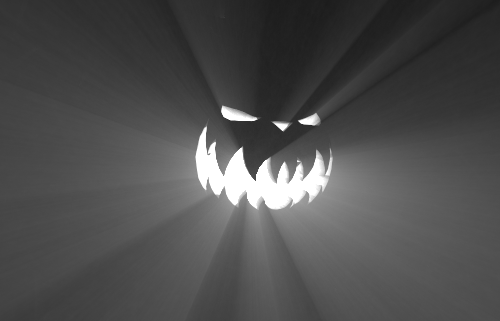 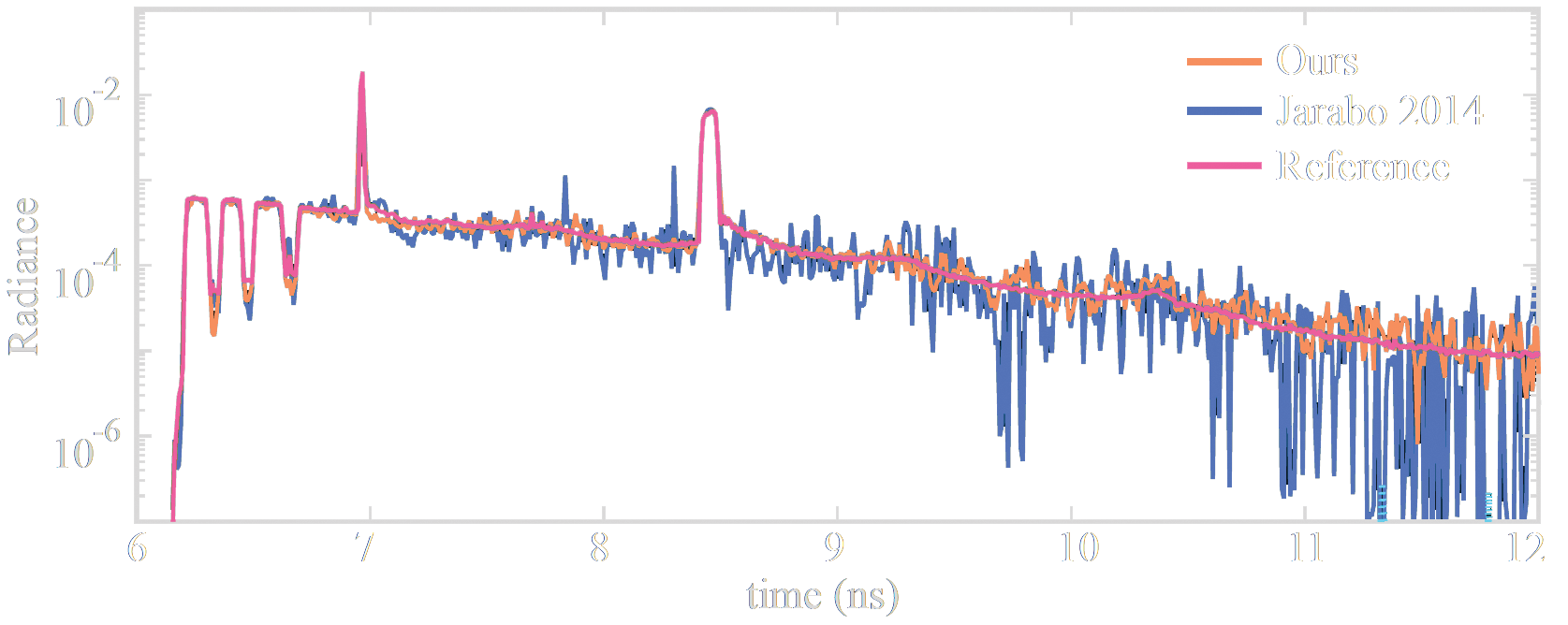 Transient state
Radiance
time (ns)
Pumpkin – Equal-time comparison
Steady state
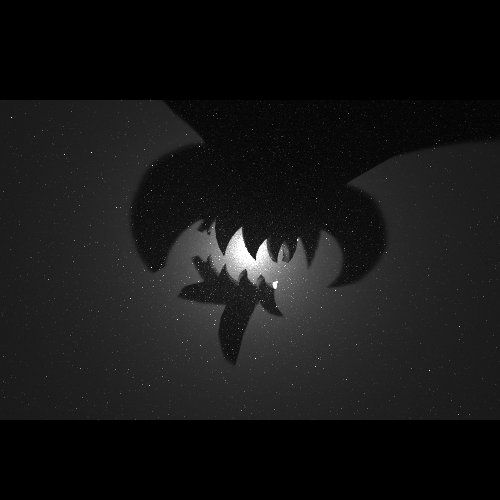 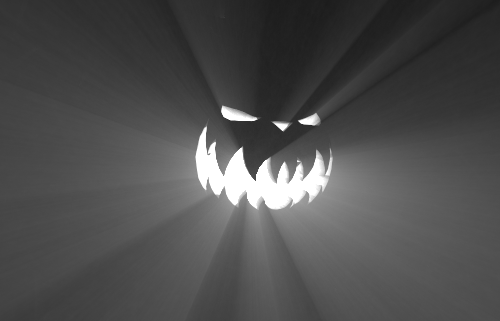 [Jarabo 2014]
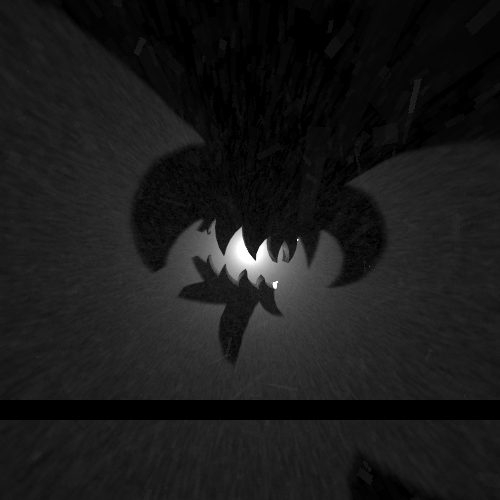 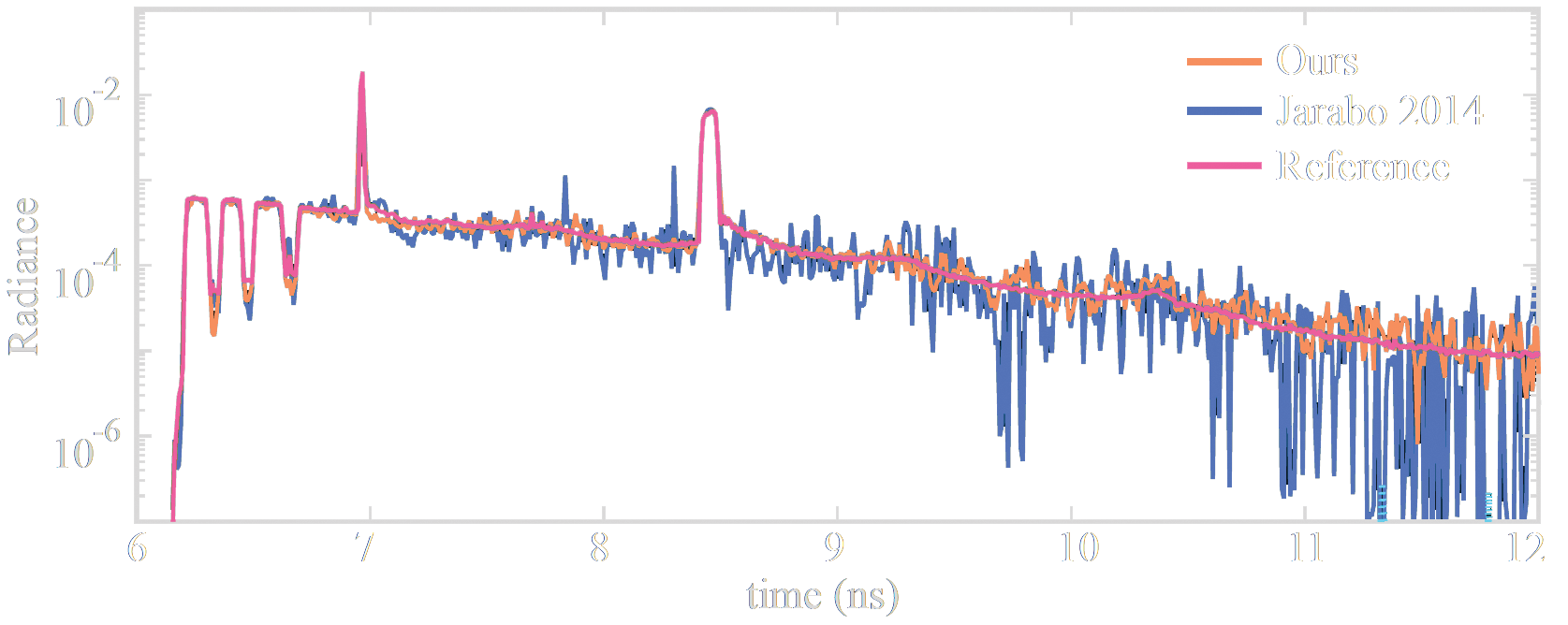 Transient state
Radiance
Ours
time (ns)
Pumpkin – Equal-time comparison
Steady state
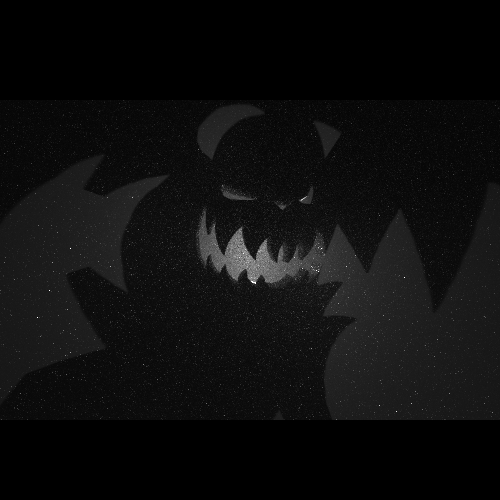 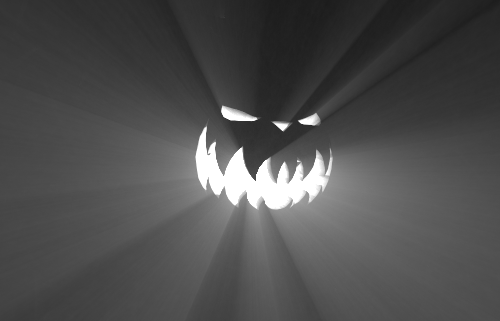 [Jarabo 2014]
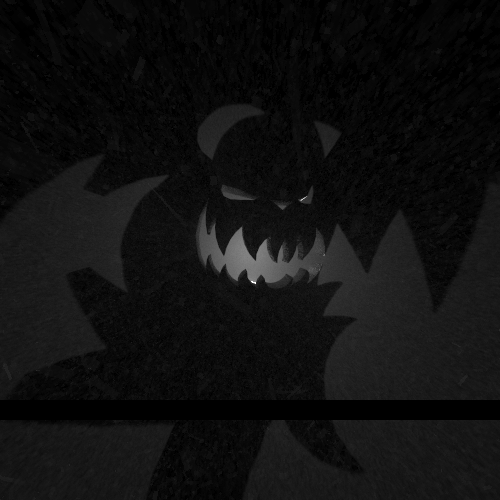 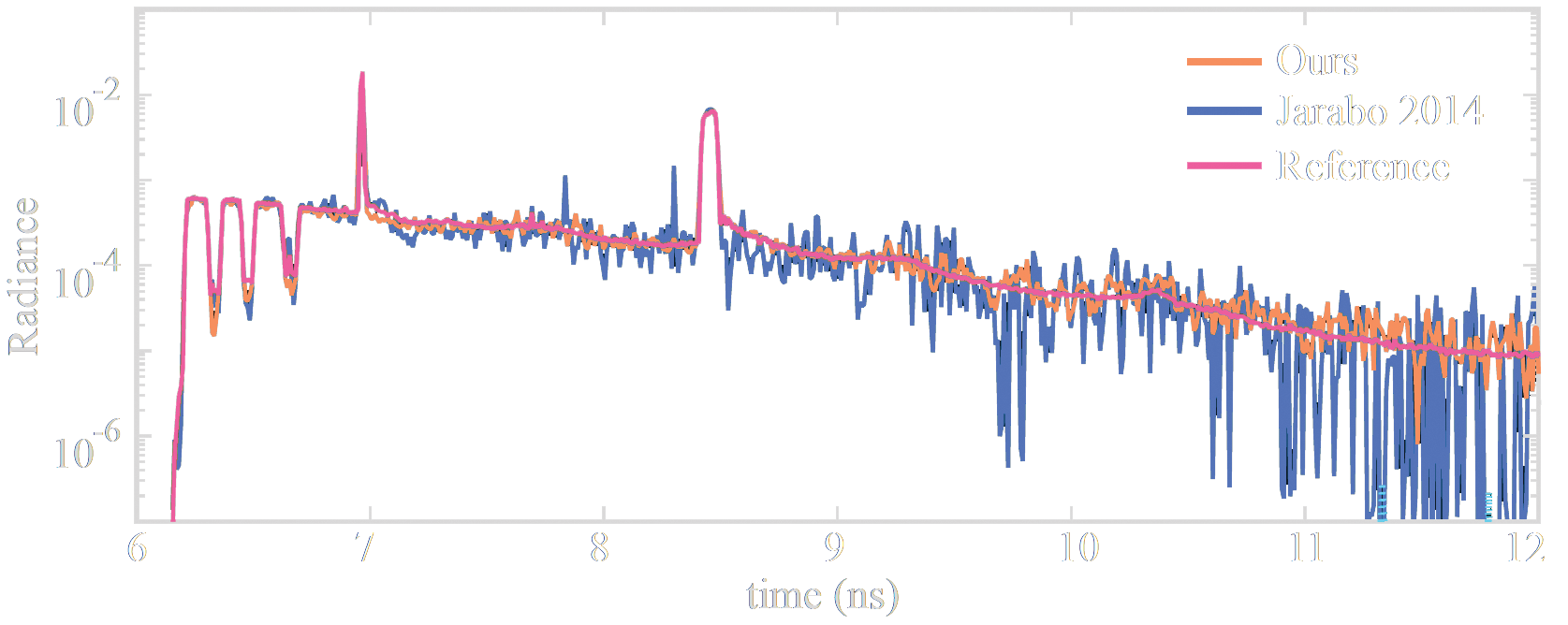 Transient state
Radiance
Ours
time (ns)
Pumpkin – Equal-time comparison
Steady state
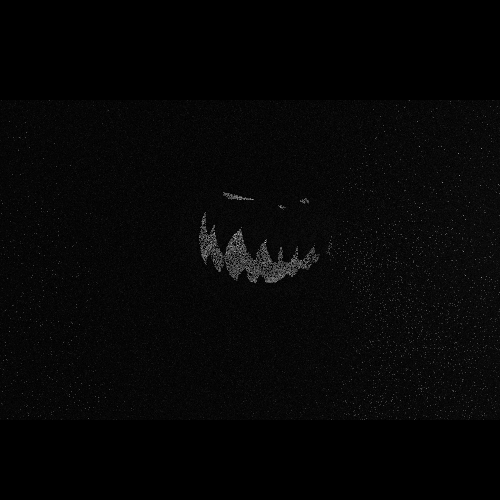 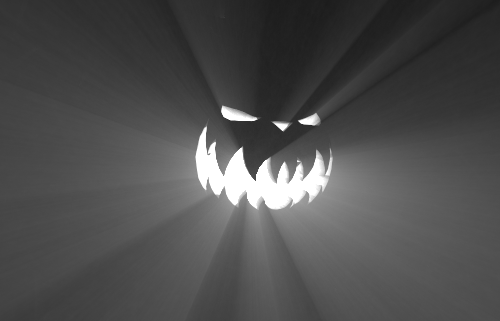 [Jarabo 2014]
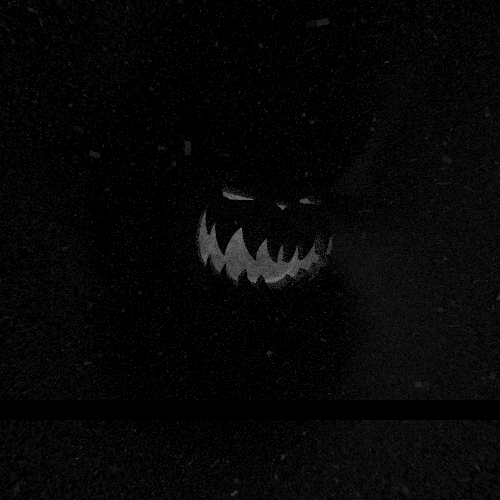 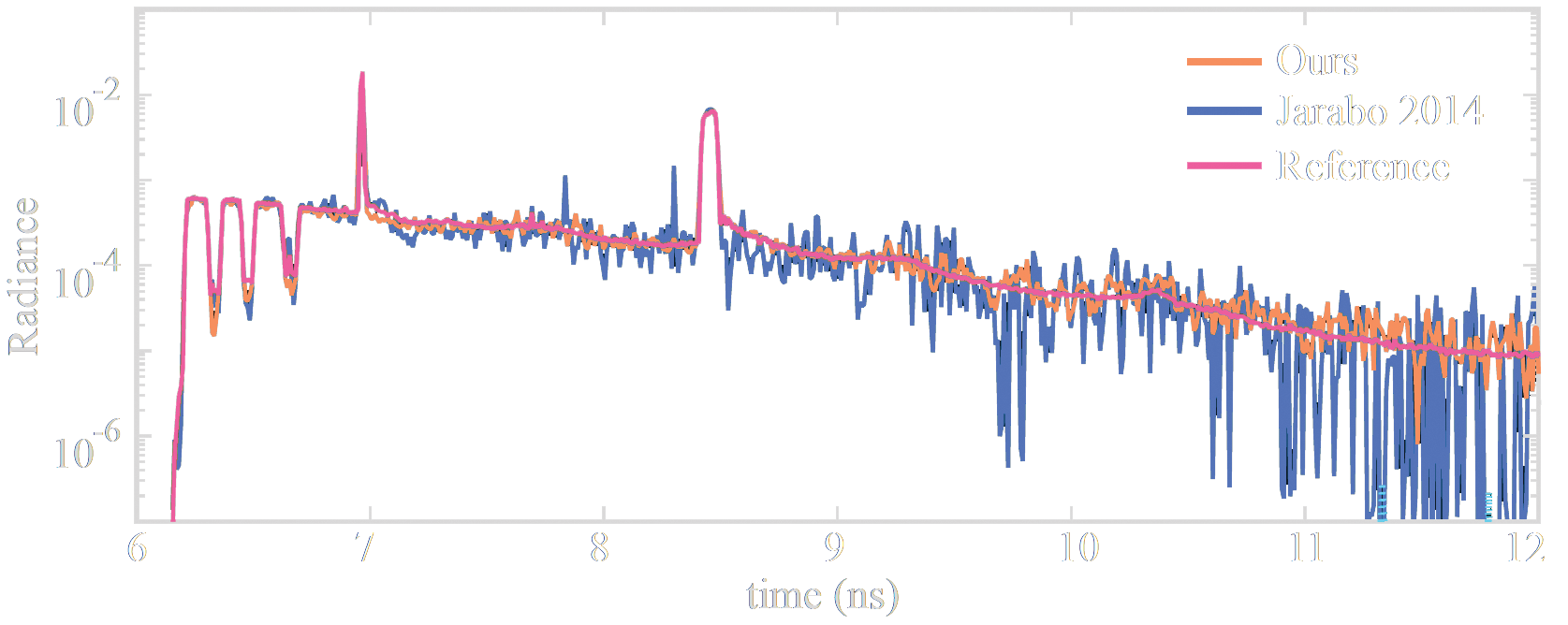 Transient state
Radiance
Ours
time (ns)
Pumpkin – Equal-time comparison
Steady state
Transient state
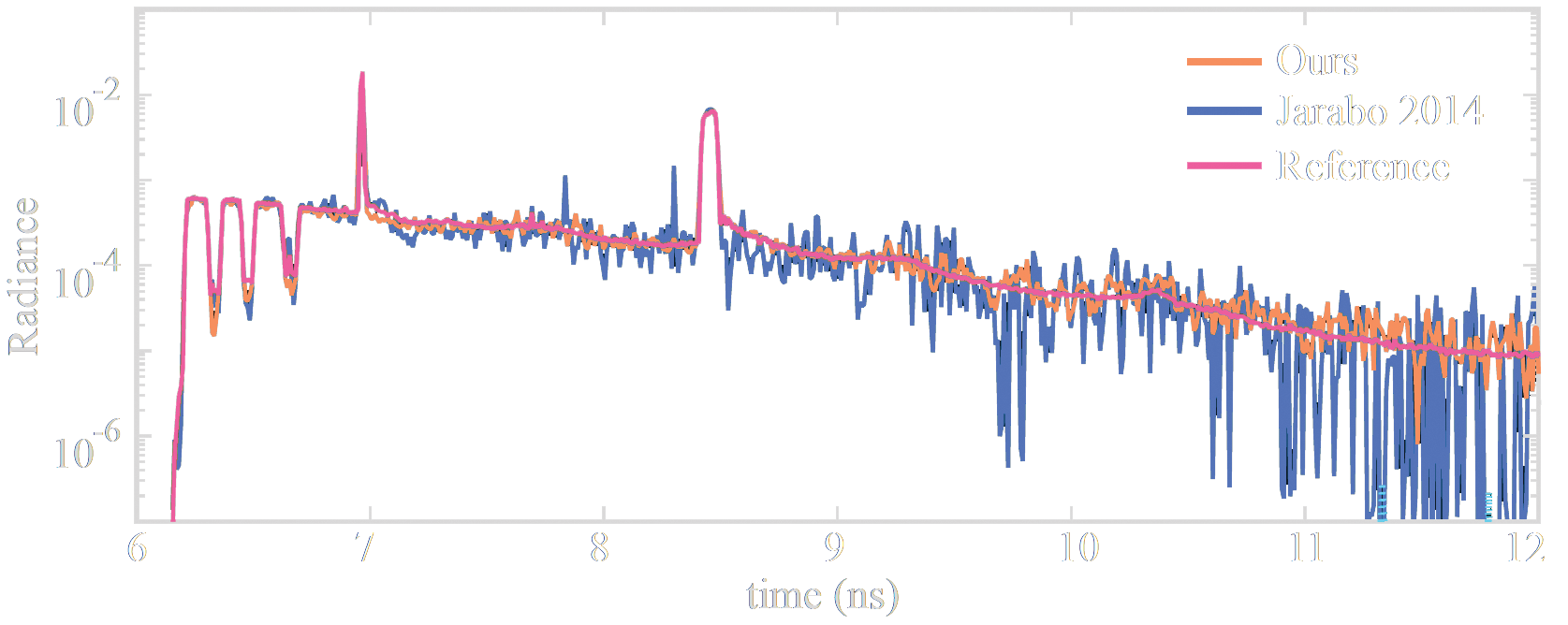 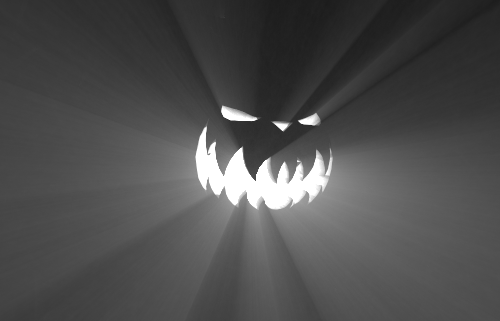 Radiance
time (ns)
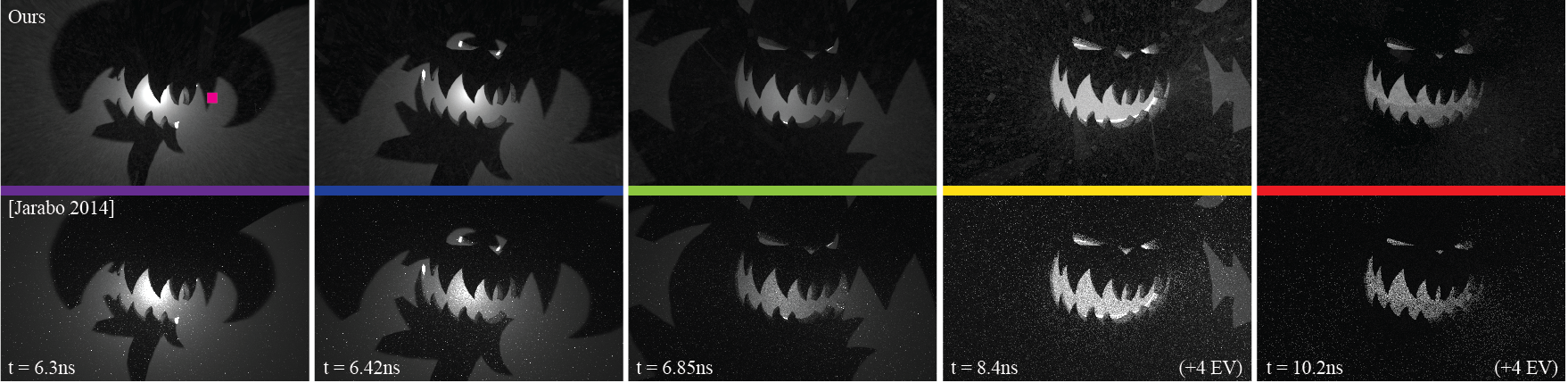 Juice
24M beams (1200 iterations x 20k beams/iteration)
58
Conclusion
Robust method for low-variance time-resolved participating media
Render complex time-resolved effects
Consistent approach
Optimal 1D x 1D spatio-temporal kernel reduction ratios
60
What next?
Introduce time-based importance sampling [Jarabo et al. 2014]
Extend to hybrid methods, all volumetric estimators
Improve temporal reconstruction
61
Thanks!
62